Astronomy Topic 3 and 4 in Review Book
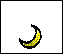 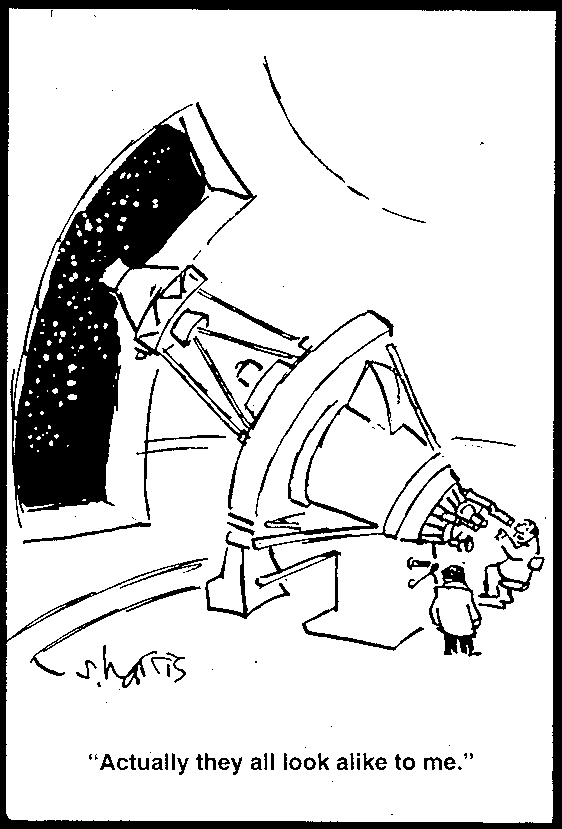 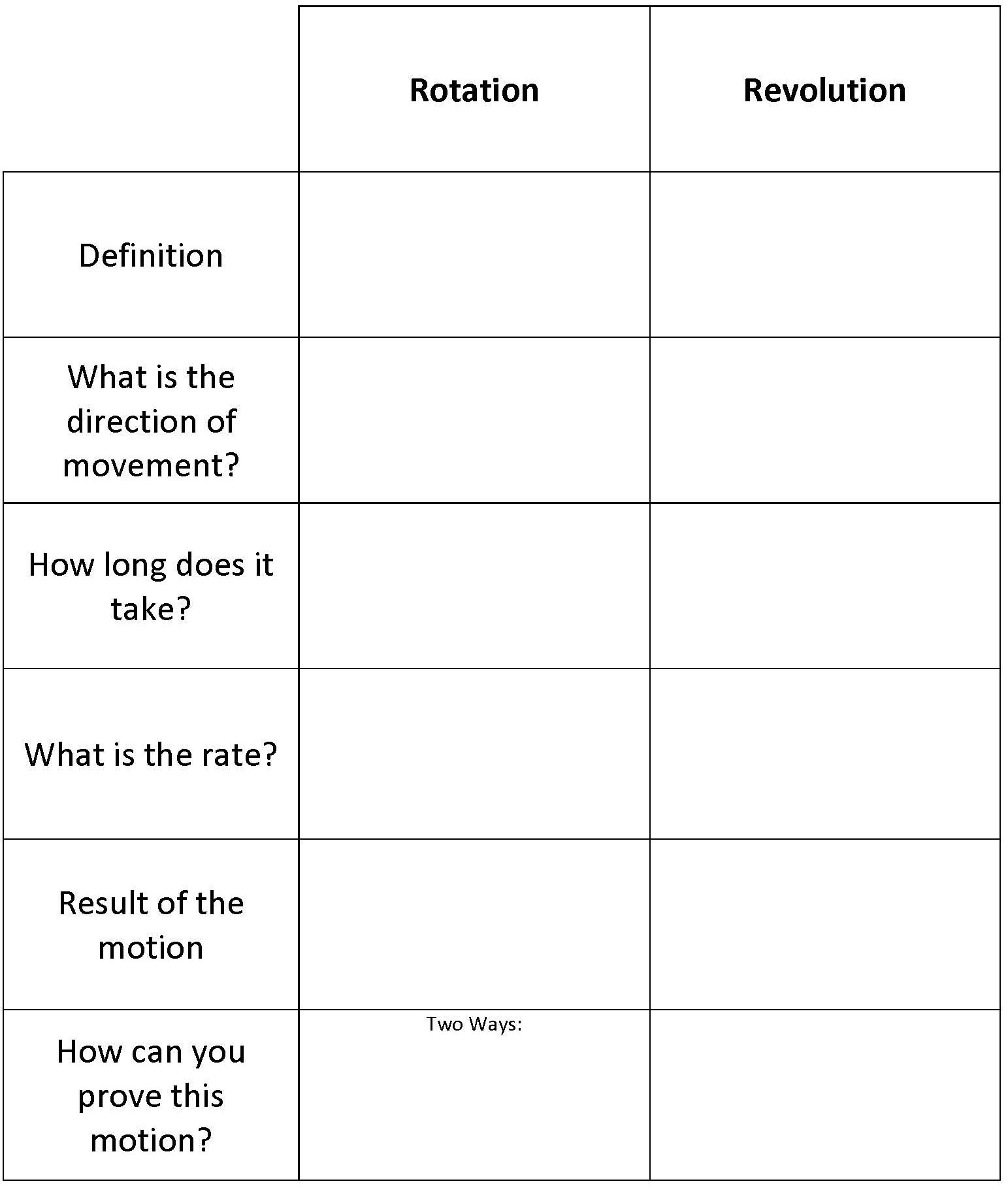 Earth’s Motions
Evidence for Rotation
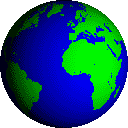 1) Foucault Pendulum
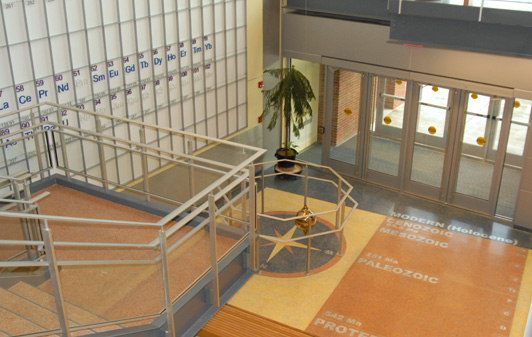 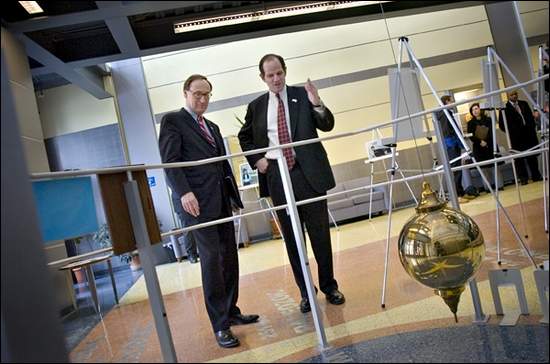 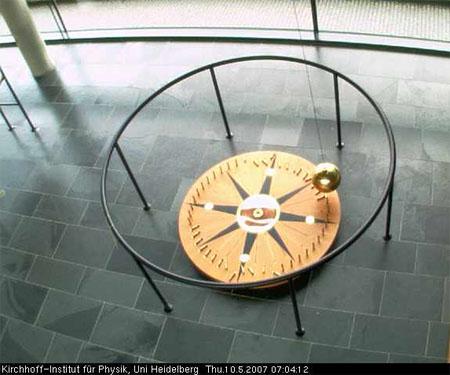 Evidence for Rotation
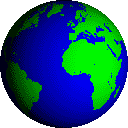 1) Foucault Pendulum
2) Coriolis Effect
http://highered.mcgraw-hill.com/sites/dl/free/0072482621/59233/8_6.htm
Earth’s Revolution around the Sun
- Slightly eccentric elliptical orbit
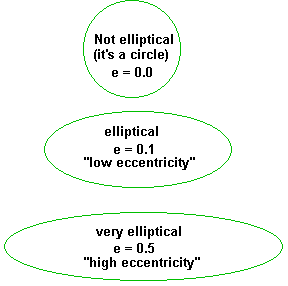 Earth’s Revolution around the Sun
- Slightly eccentric elliptical orbit
Earth is moving around the Sun at about 67,000 miles per hour.
Evidence for Revolution
1) Changing Constellations
http://highered.mcgraw-hill.com/sites/dl/free/0072482621/59233/2.htm
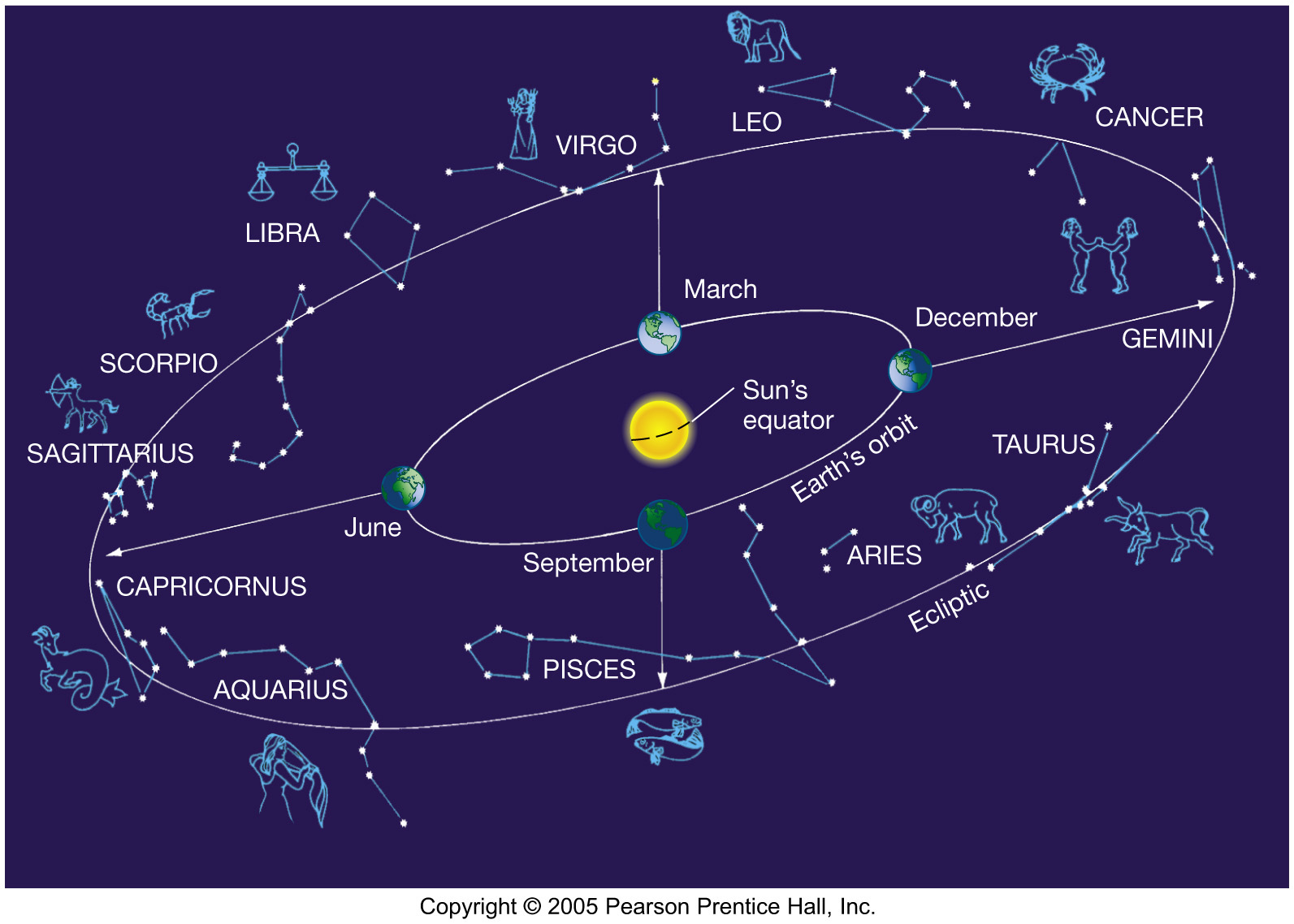 Evidence for Revolution
1) Changing Constellations
2) Doppler Shift
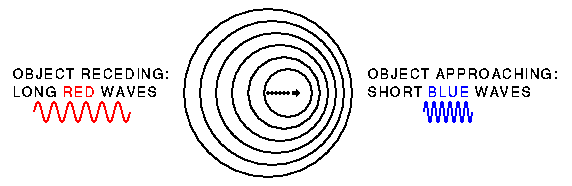 Earth’s Motions
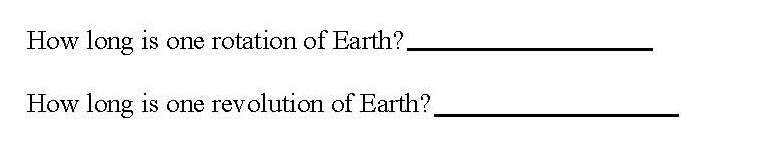 1 day (24 hours)
1 year (365 days)
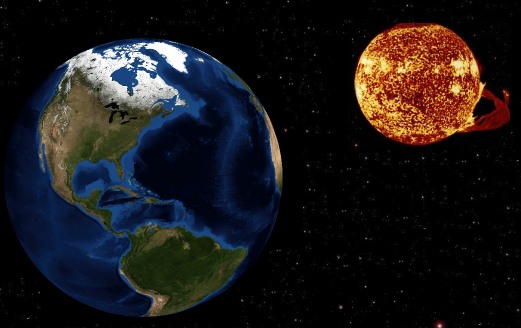 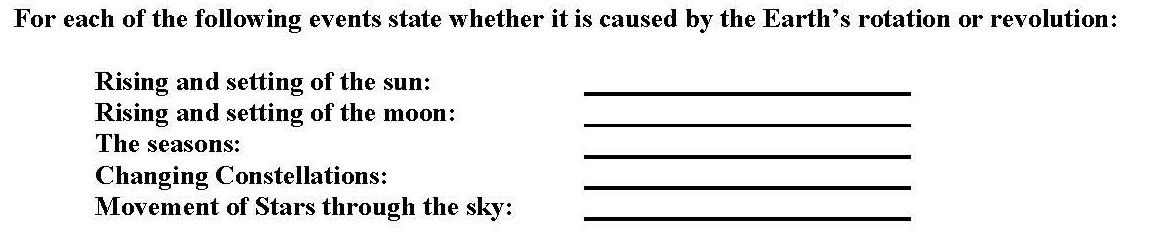 Rotation
Rotation
Revolution
Revolution
Rotation
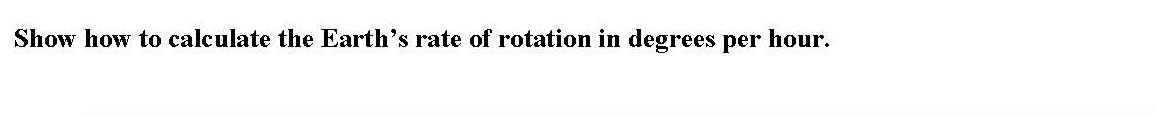 One rotation = 360 °
Time for one rotation = 24 hours
360 ° / 24 hours =
15 ° / hour
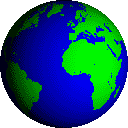 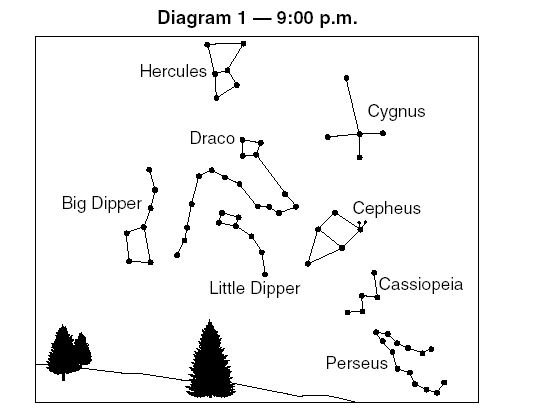 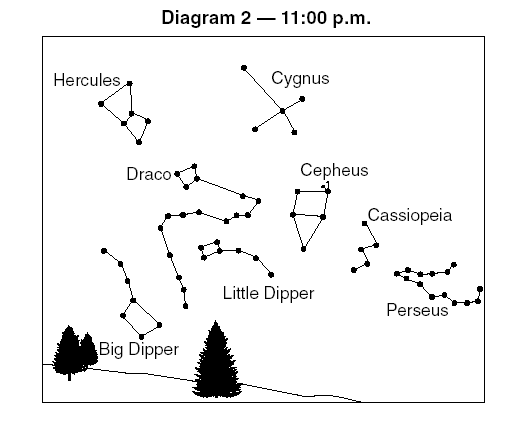 How many degrees did the stars move 
from diagram 1 to 
diagram 2?
30°  (2 hours x 15°)
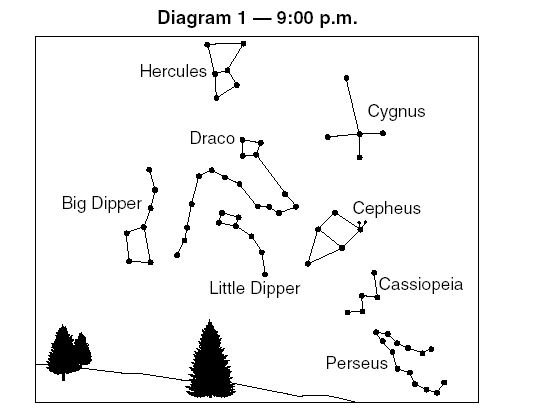 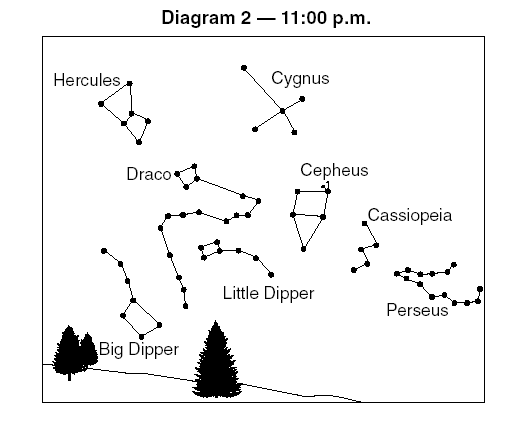 It’s the only one that didn’t move
How can you find
Polaris?
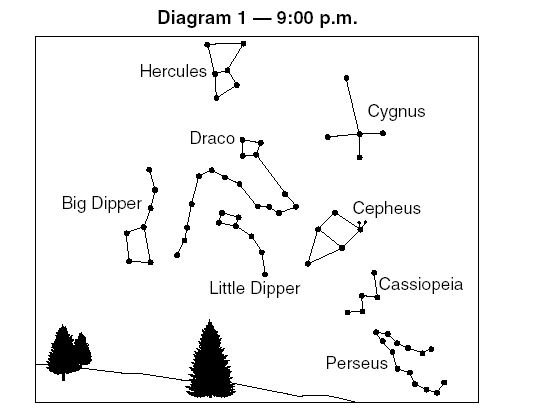 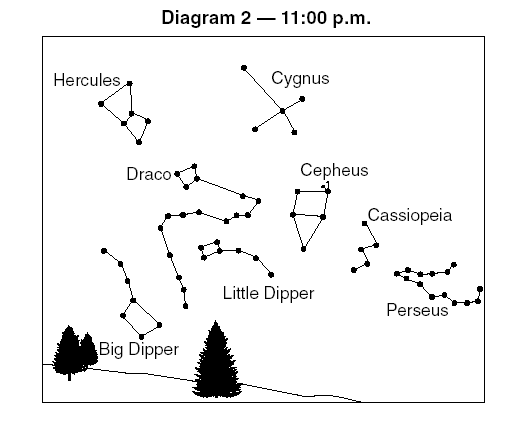 Northern
Because Polaris can only been seen in the North
What hemisphere
must you be in?
Why?
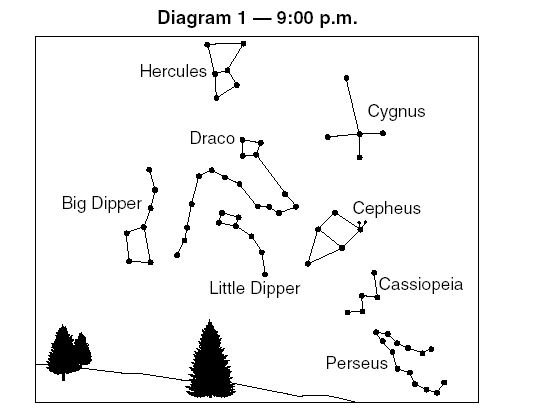 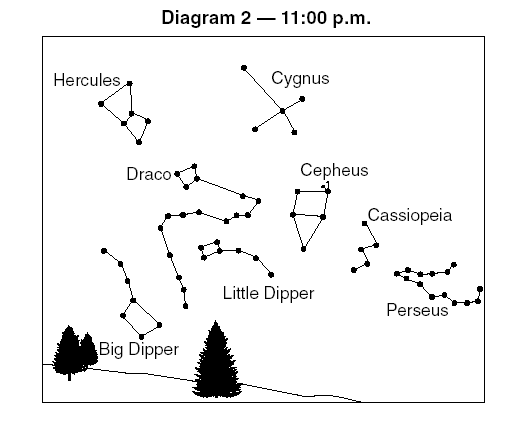 What direction must
you be looking?
North
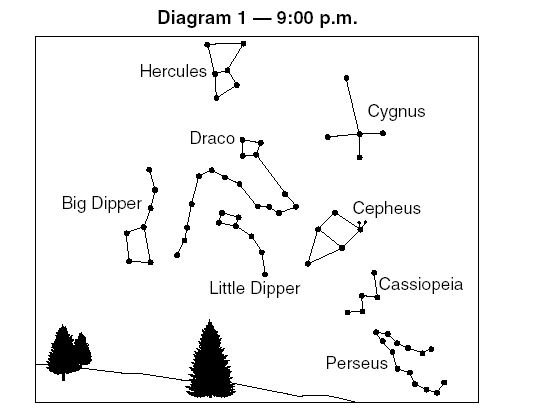 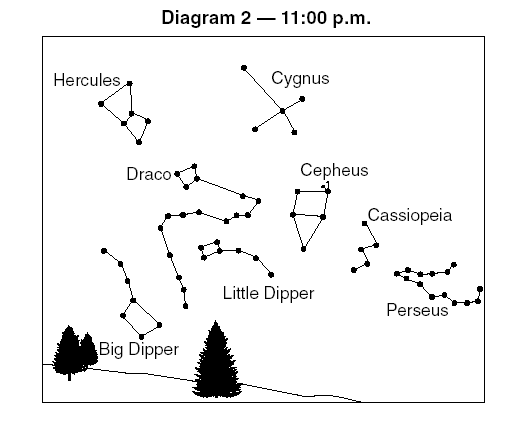 What direction do
the stars appear to
move?
Counter -Clockwise
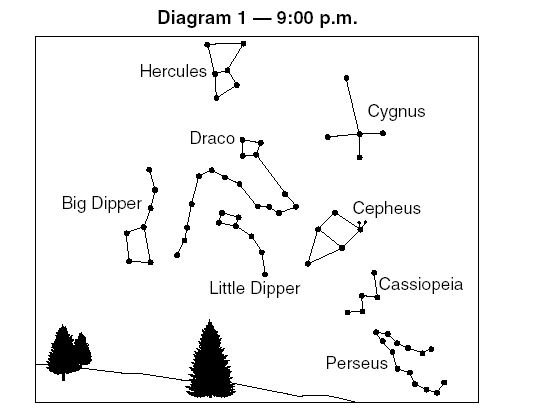 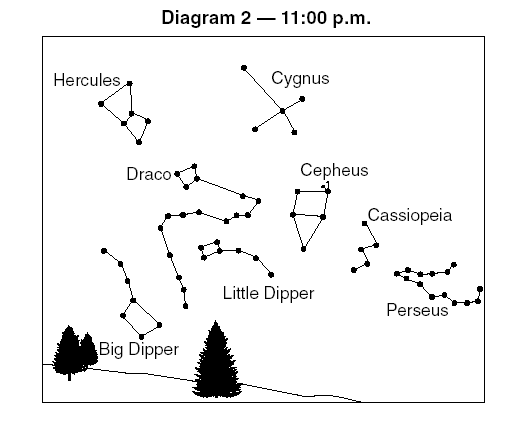 What causes the 
stars appear to move?
EARTH’S ROTATION
Satellites
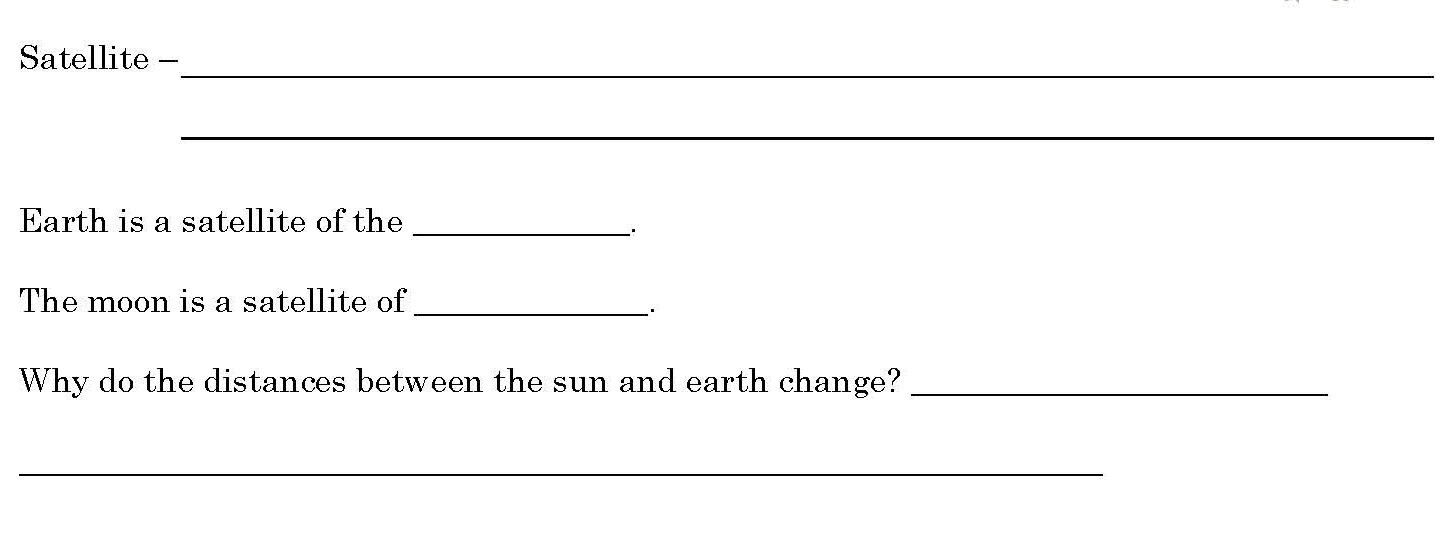 Any object in space moving in orbit around another object
sun
earth
Because Earth’s orbit is elliptical (oval shaped)
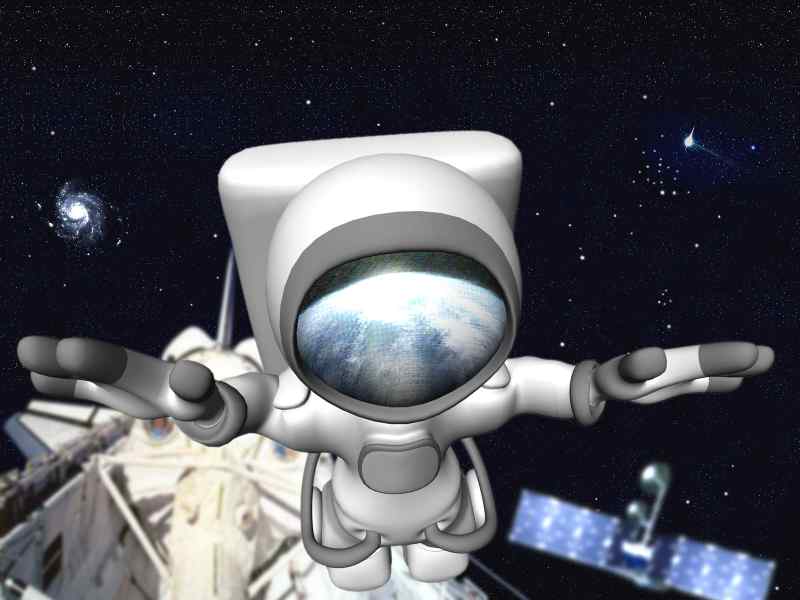 The Moon
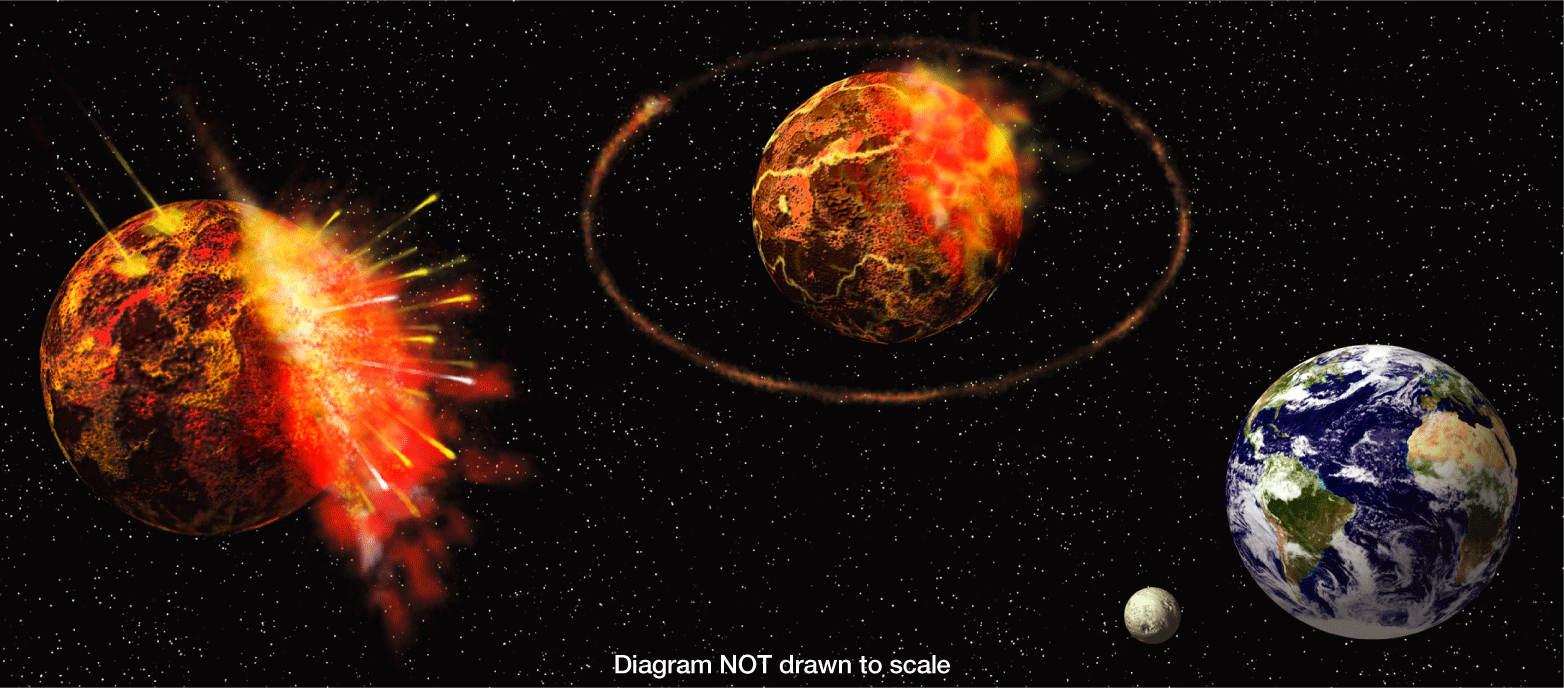 Formation of Earth’s Moon
[Speaker Notes: Makes no sense without caption in book]
Have you heard of the face on the Moon
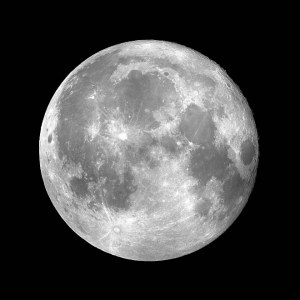 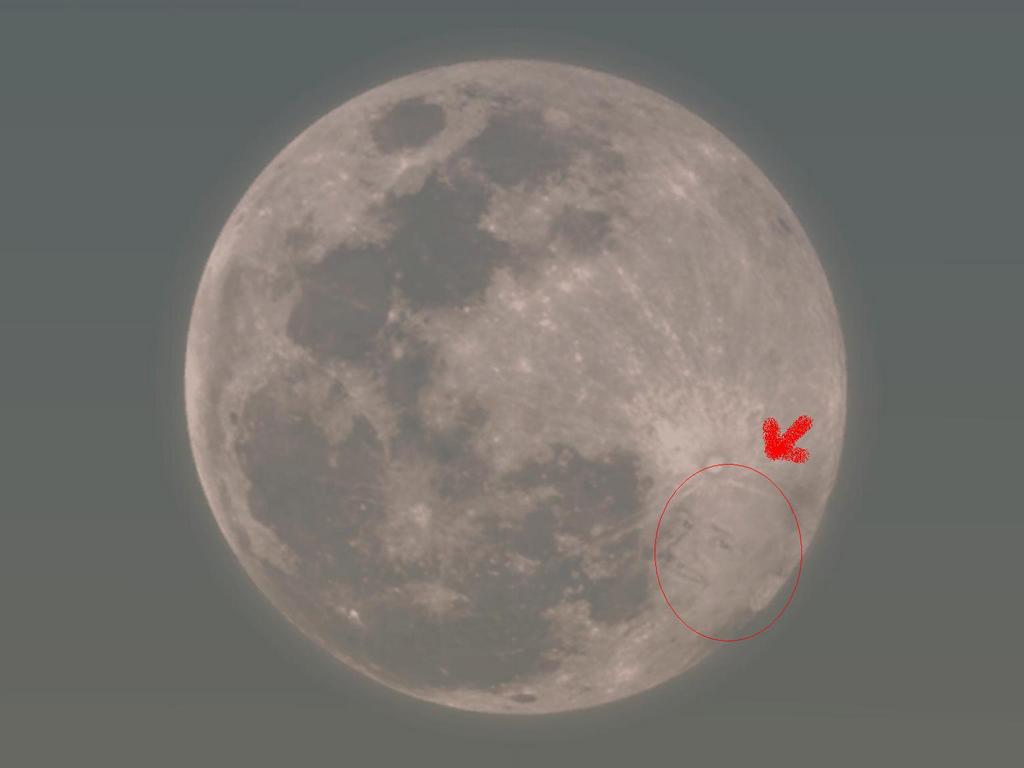 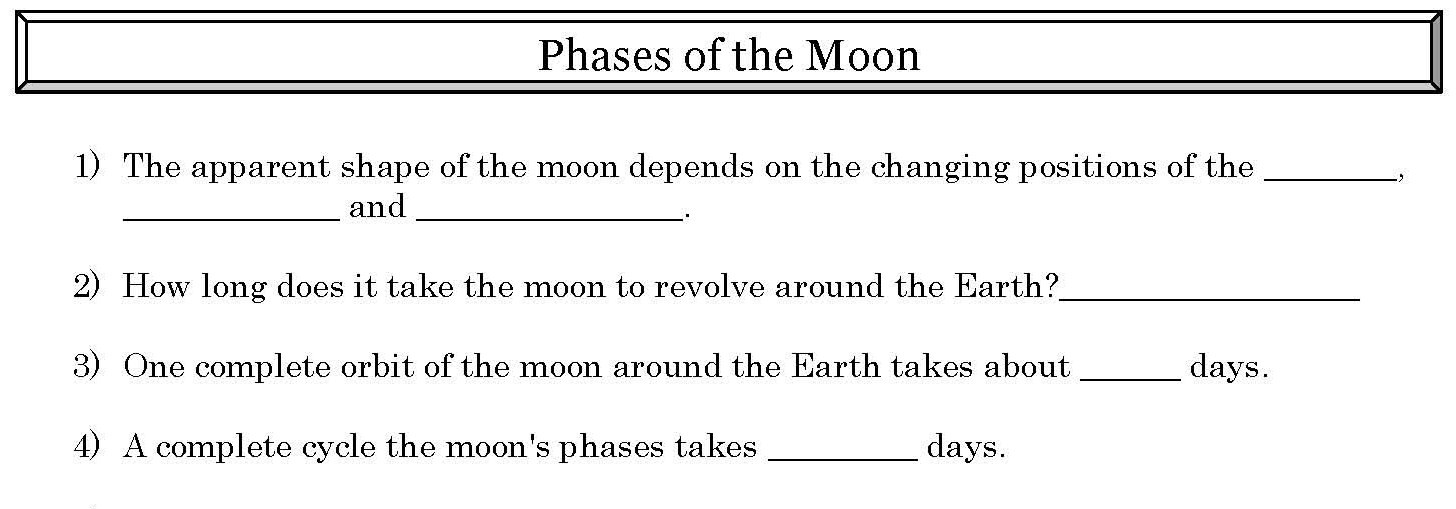 Sun
Earth
Moon
1 month
27 1/3 days
29 ½ days
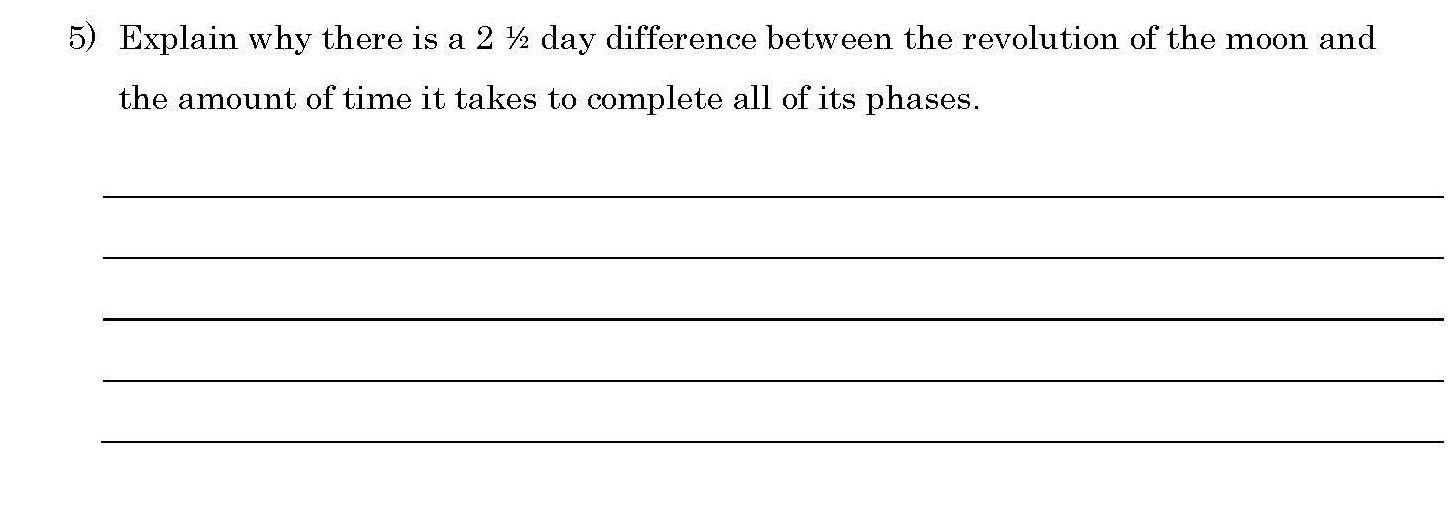 As the moon is taking 27 1/3 days to revolve around Earth, Earth is also revolving around the sun.  It takes an additional 2 days for the Earth, Sun and Moon to align and complete all of its phases.
What causes
the phases
of the moon?
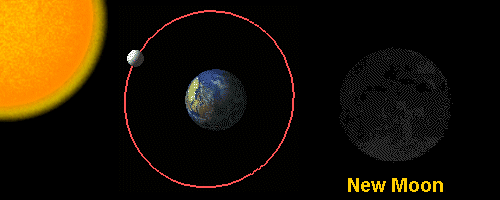 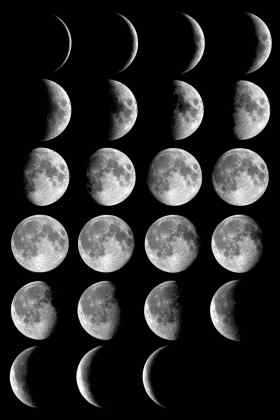 The moon's
revolution
around Earth.
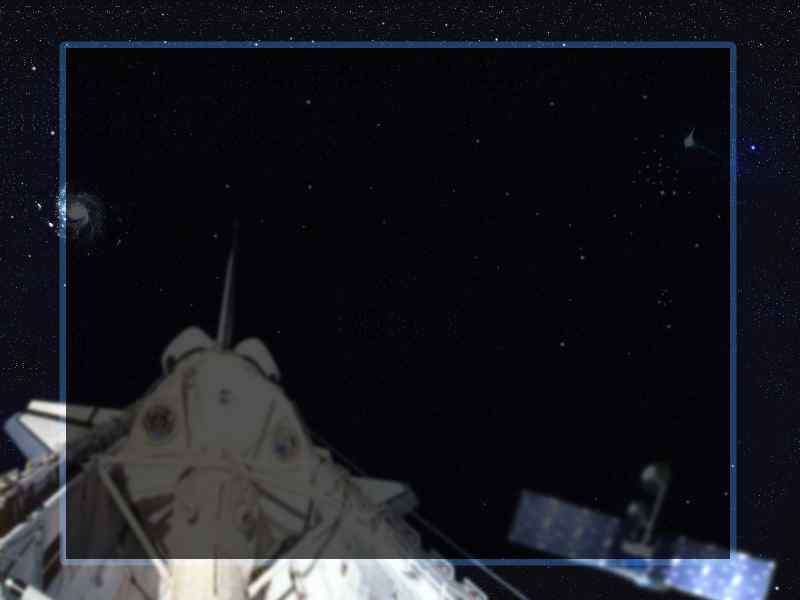 How long does
one revolution of
the moon take?
27.3 days
How long does
one rotation of
the moon take?
ESRTs p15
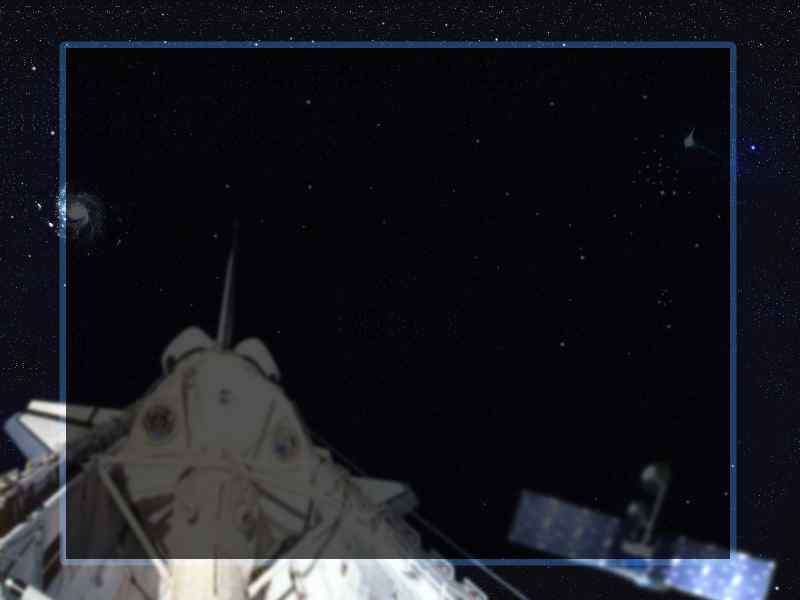 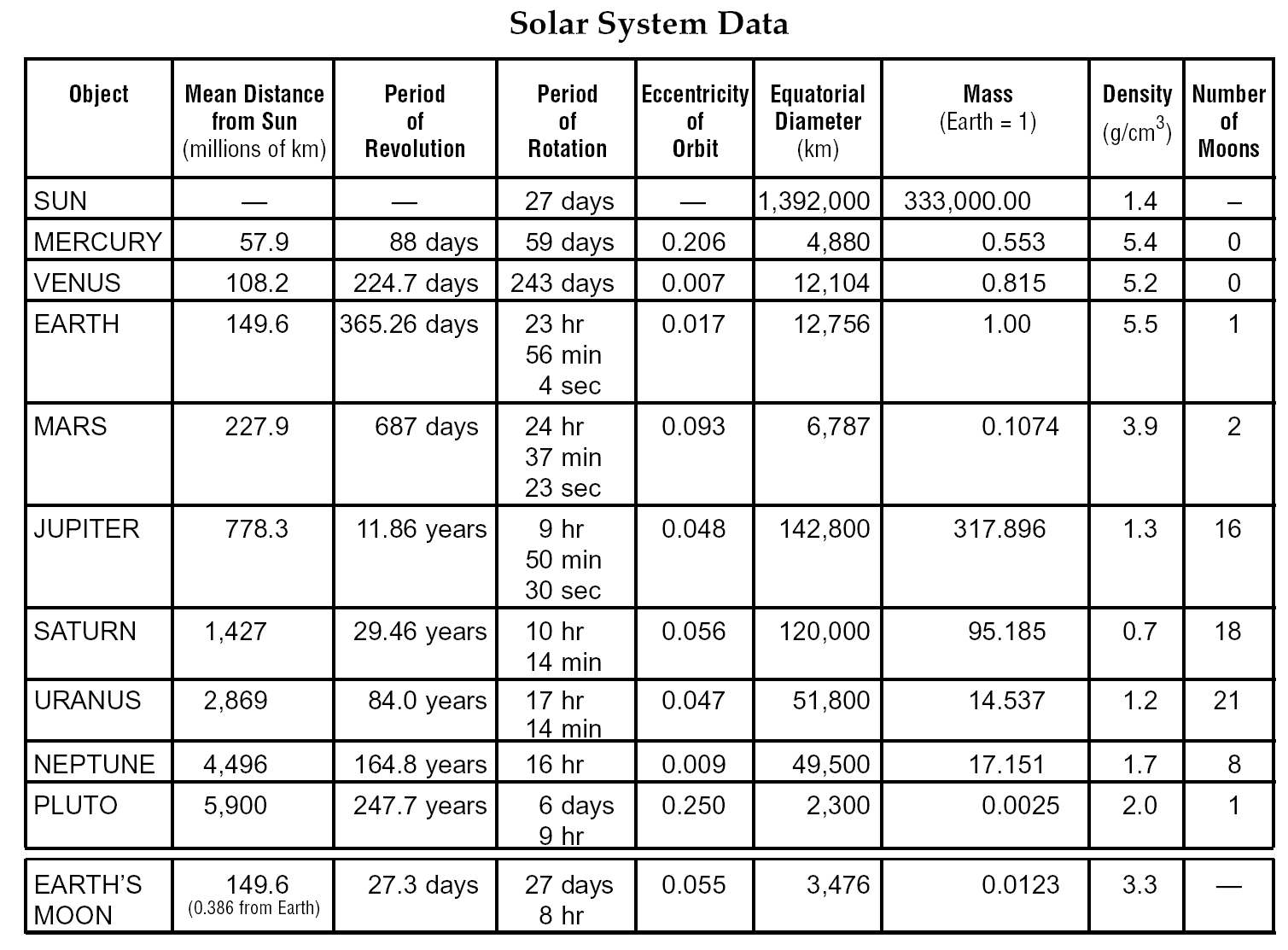 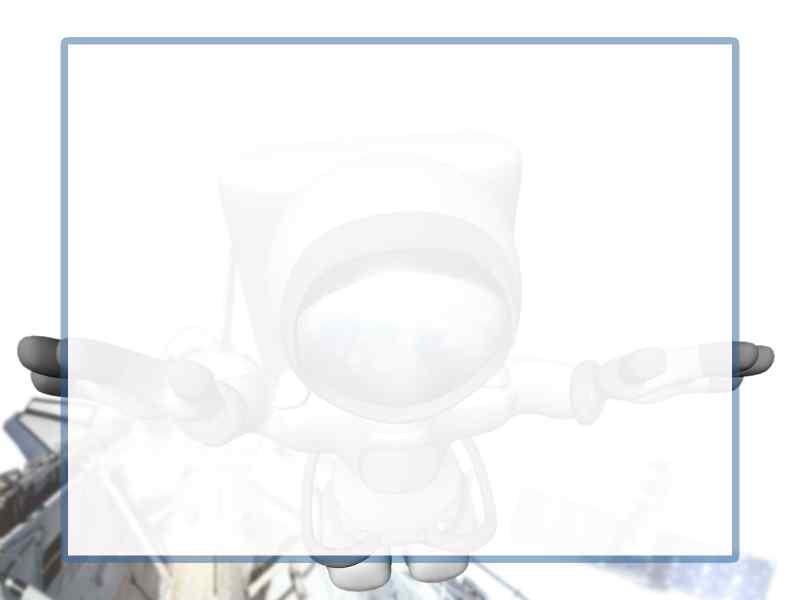 What phenomenon
does this explain?
We only ever see one 
side of the moon.
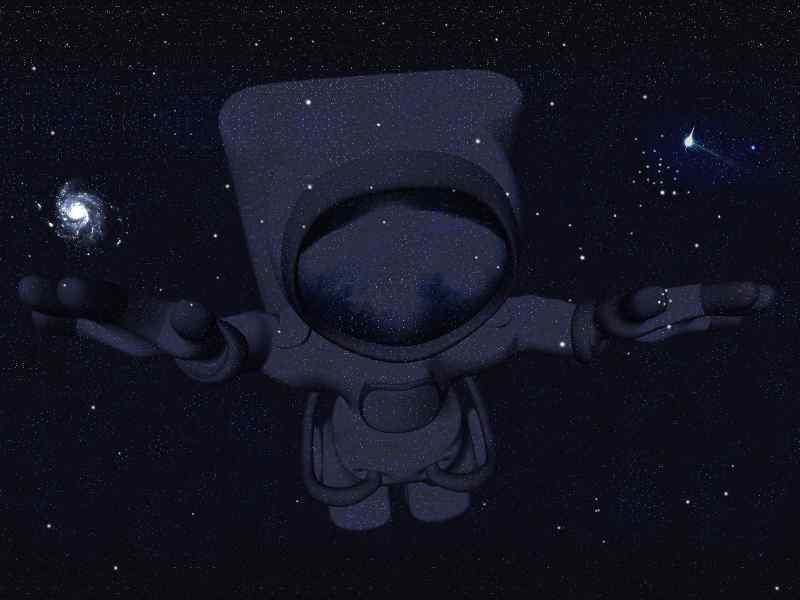 Phases
of the
Moon
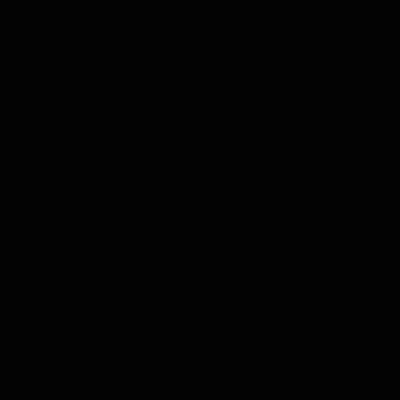 Important Vocabulary
New Moon:  Occurs when the moon is between the earth and the sun.  You can not see the moon. 
* However you can see moon because moons orbit of earth is tilted 5 degrees compared to Earth’s orbit.
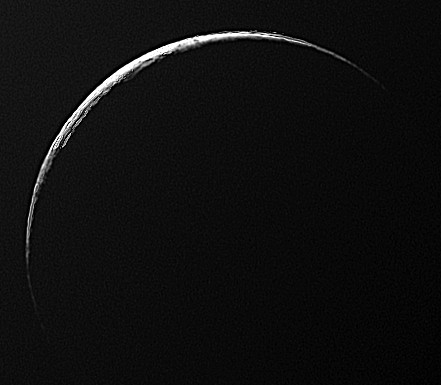 Important Vocabulary
Full Moon:  Occurs when all the moons surface facing earth reflects light. You see all of the moon.
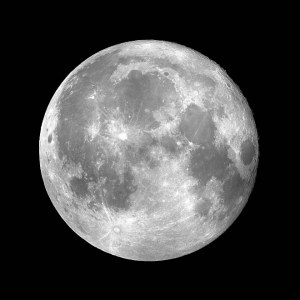 Important Vocabulary
Waning:   The decreasing of the visible amount of the moons surface, from full moon to new moon.
Waxing:  The increasing of the visible amount of the moons surface, from new moon to full moon
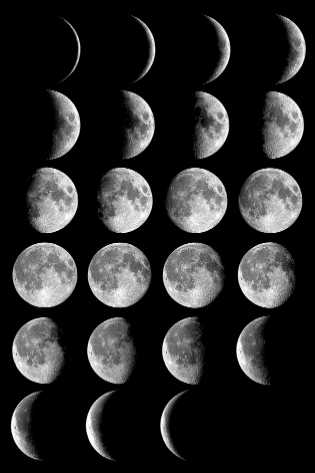 Important Vocabulary
Gibbous:  A phase of the moon that is between full and quarter phase, you see more of the moon.
Important Vocabulary
Crescent:  A phase of the moon that is between a quarter moon and a new moon, you see less of  the moon.
http://www.sumanasinc.com/webcontent/anisamples/astronomy/moonphase.html
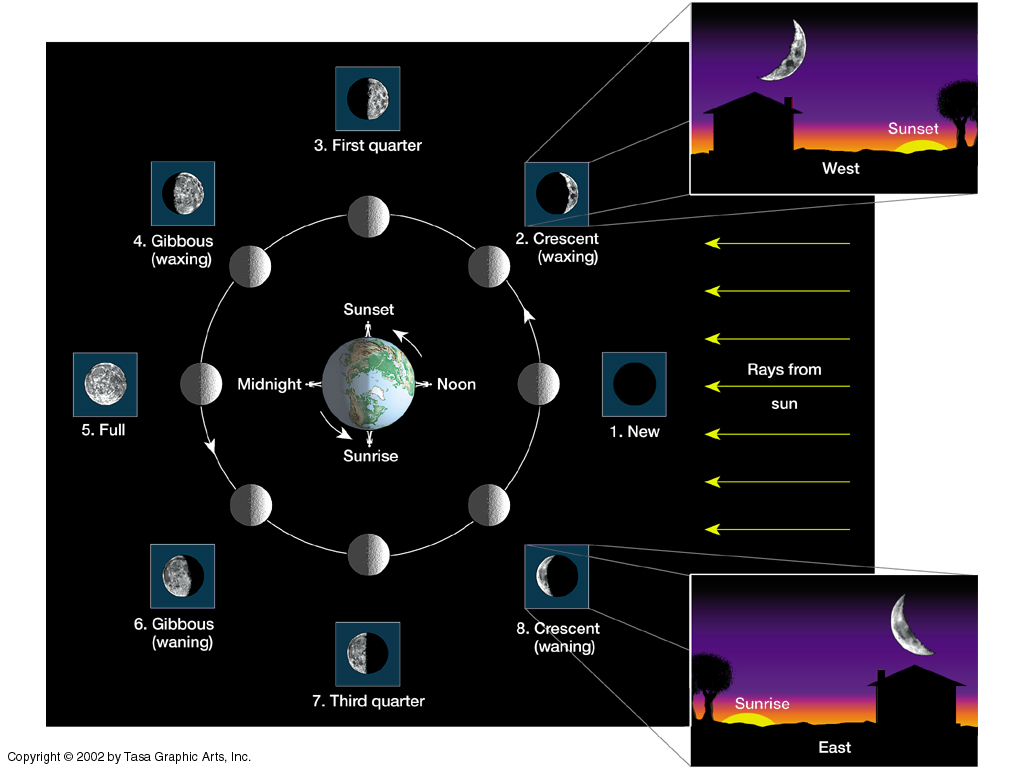 1.6 Motion of the Moon
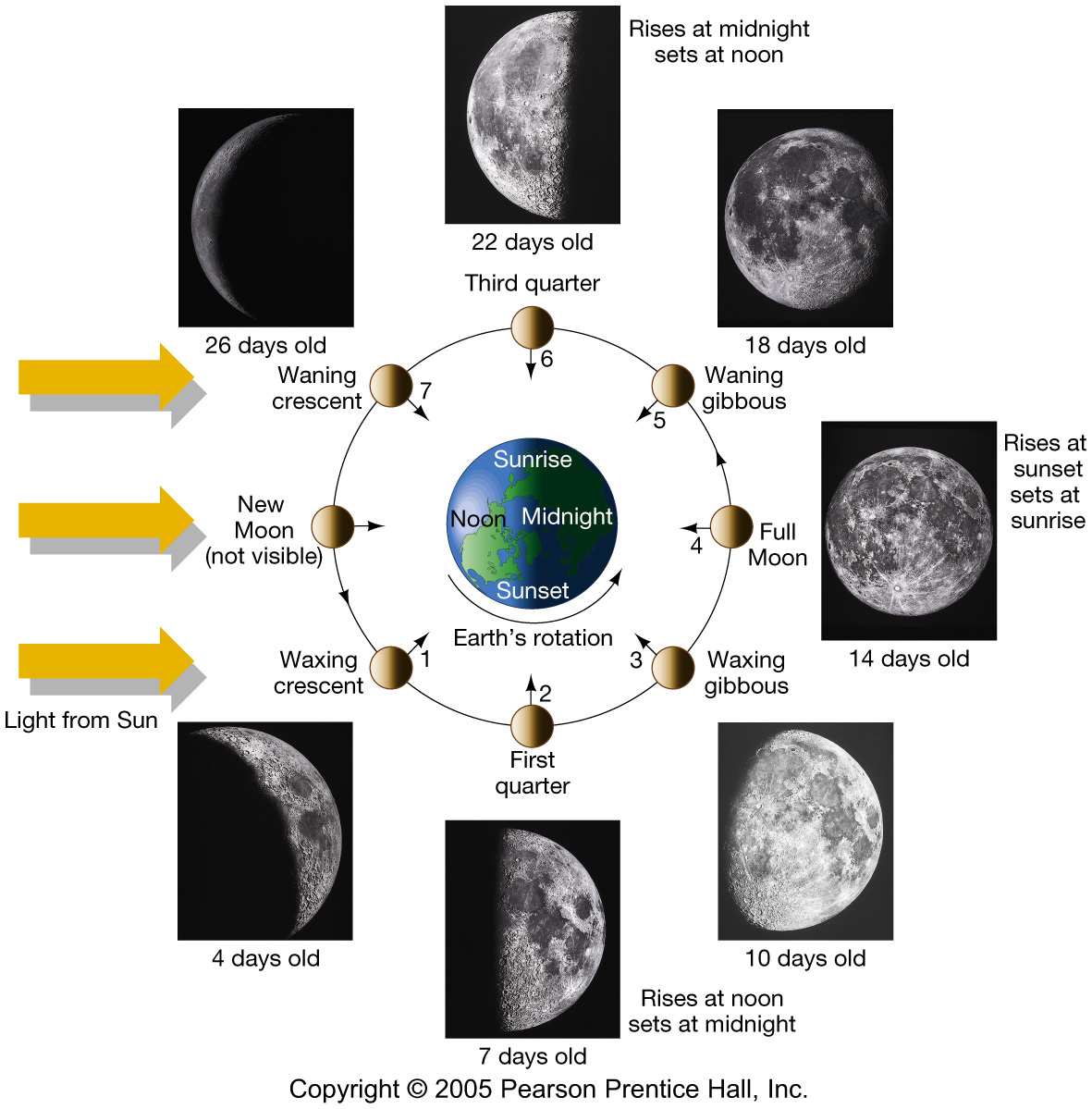 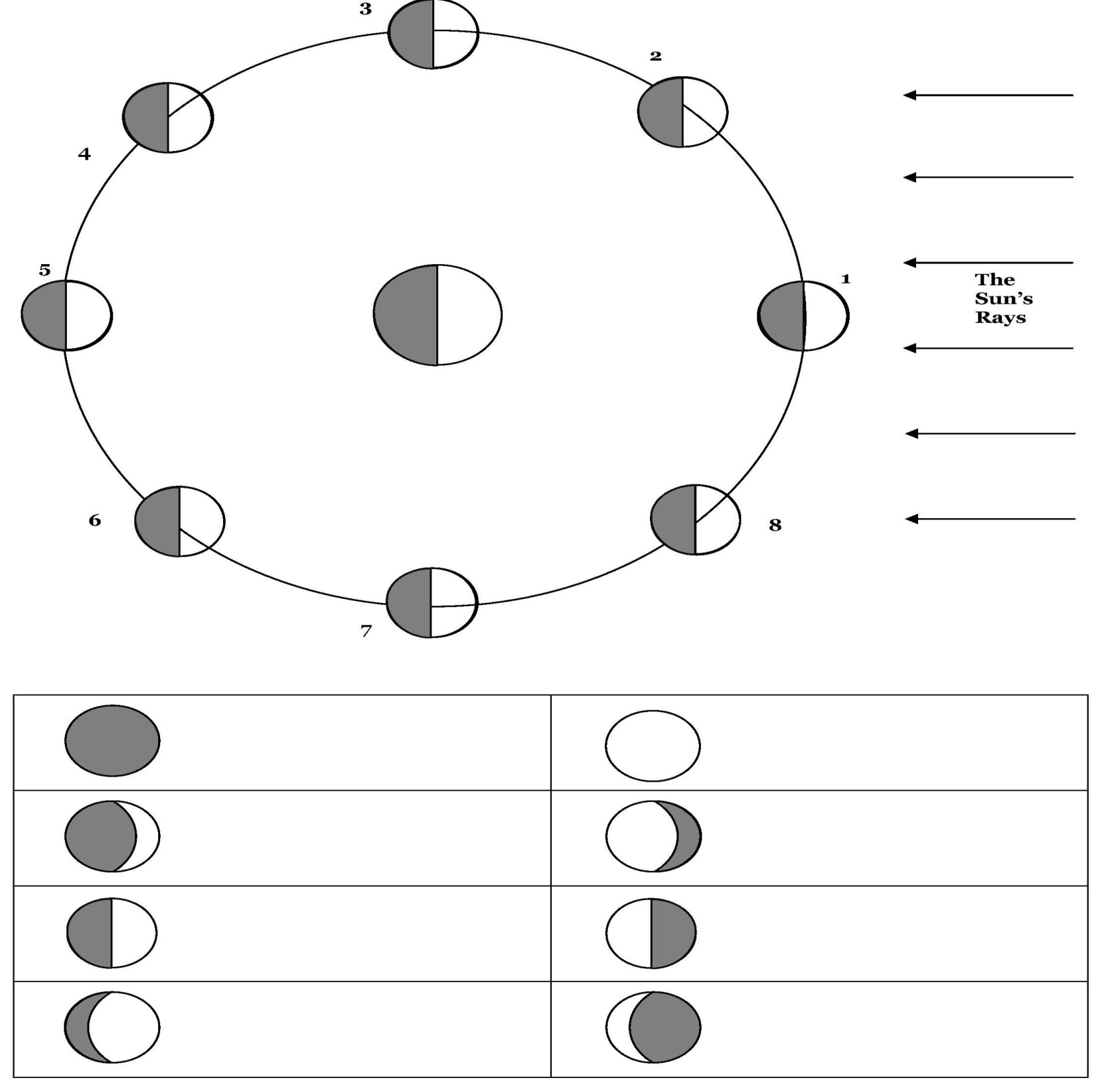 New Moon
Full Moon
Waxing Crescent
Waning Gibbous
First Quarter
Third Quarter
Waxing Gibbous
Waning Crescent
The phases of the
moon are what type
of event?
Cyclic
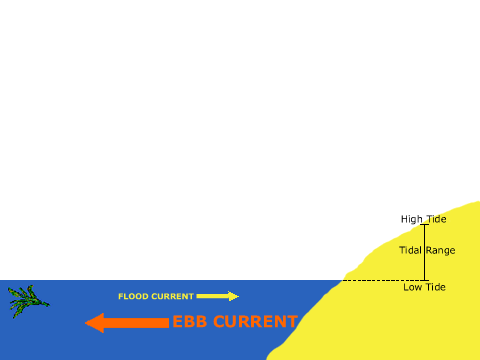 Tides
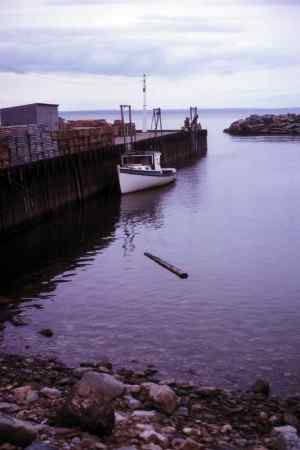 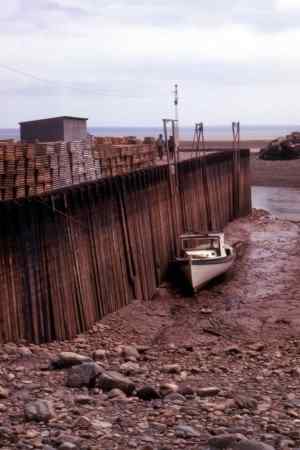 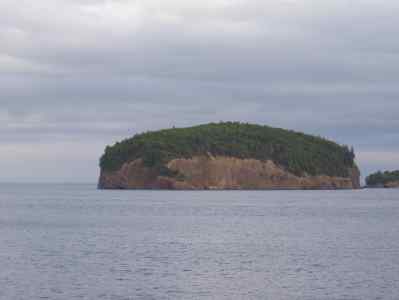 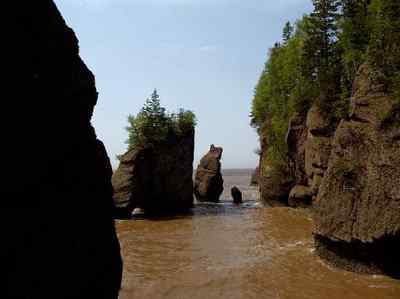 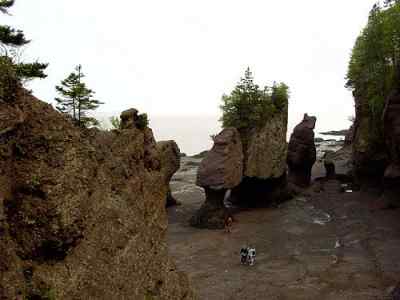 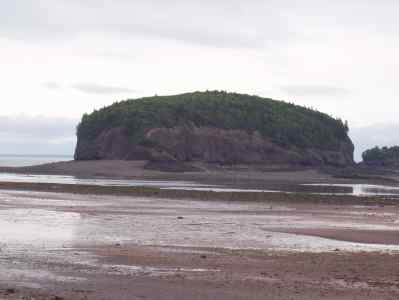 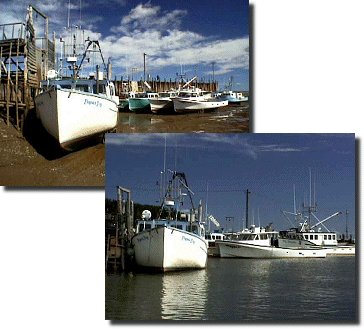 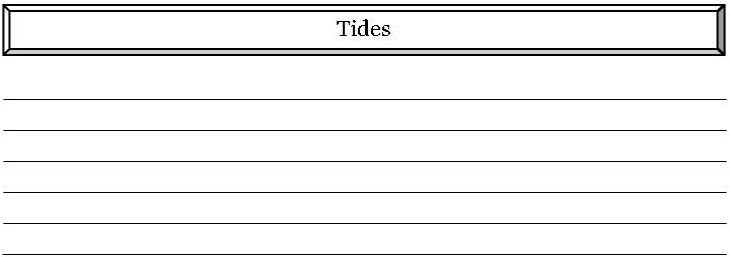 - The rising and falling of the ocean surface.
- Change in tide is the result of the changing positions of the Moon, and Sun relative to Earth.
- Close to 2 high tides and 2 low tides per day
What Causes Tides
Caused by the
gravitational pull
of the moon & sun
Based on the Diagram, 
which are larger?
Spring
Neap?
or
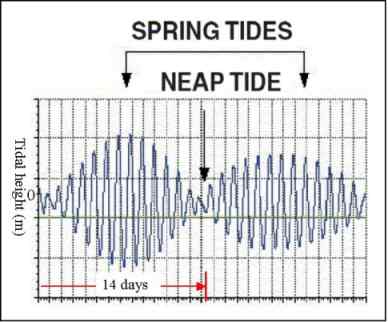 SPRING
TIDES
During which phases of the moon
do neap and spring
tides occur?
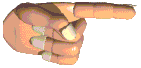 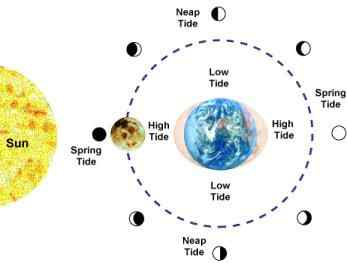 1st & 3rd Quarters
Neap?
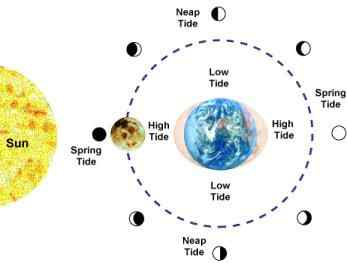 New or Full Moon
Spring?
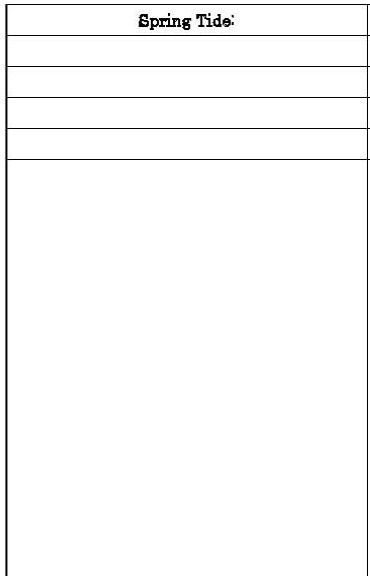 Spring Tide:
- Occurs when the Moon and Earth are aligned in a straight line with the sun.
- Highest of the high tide and lowest of the low tide
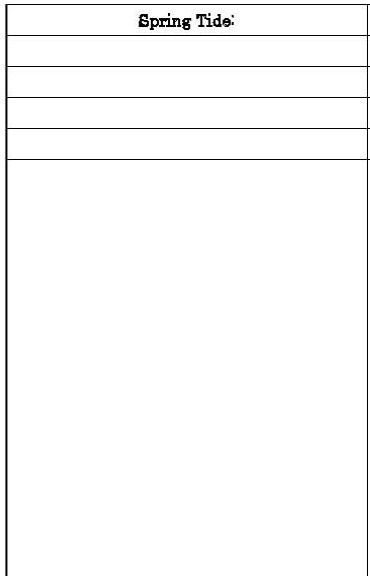 NeapTide:
- Occurs when the Moon and Earth are at right angles with the sun.
- Lowest of the high tide and highest of the low tide
Eclipses
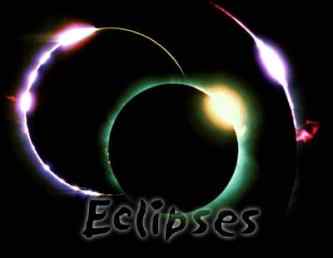 What’s the difference between solar and lunar eclipses?
Lunar
Solar
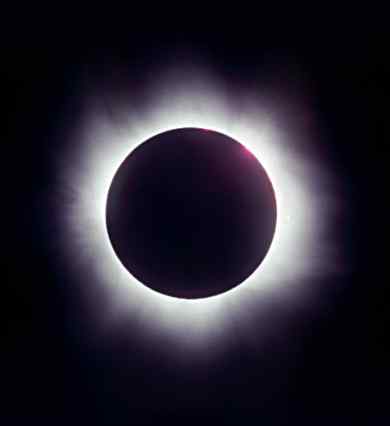 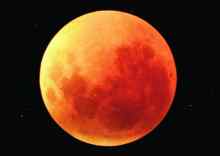 Earth goes into moon’s shadow.
Moon goes into Earth’s shadow
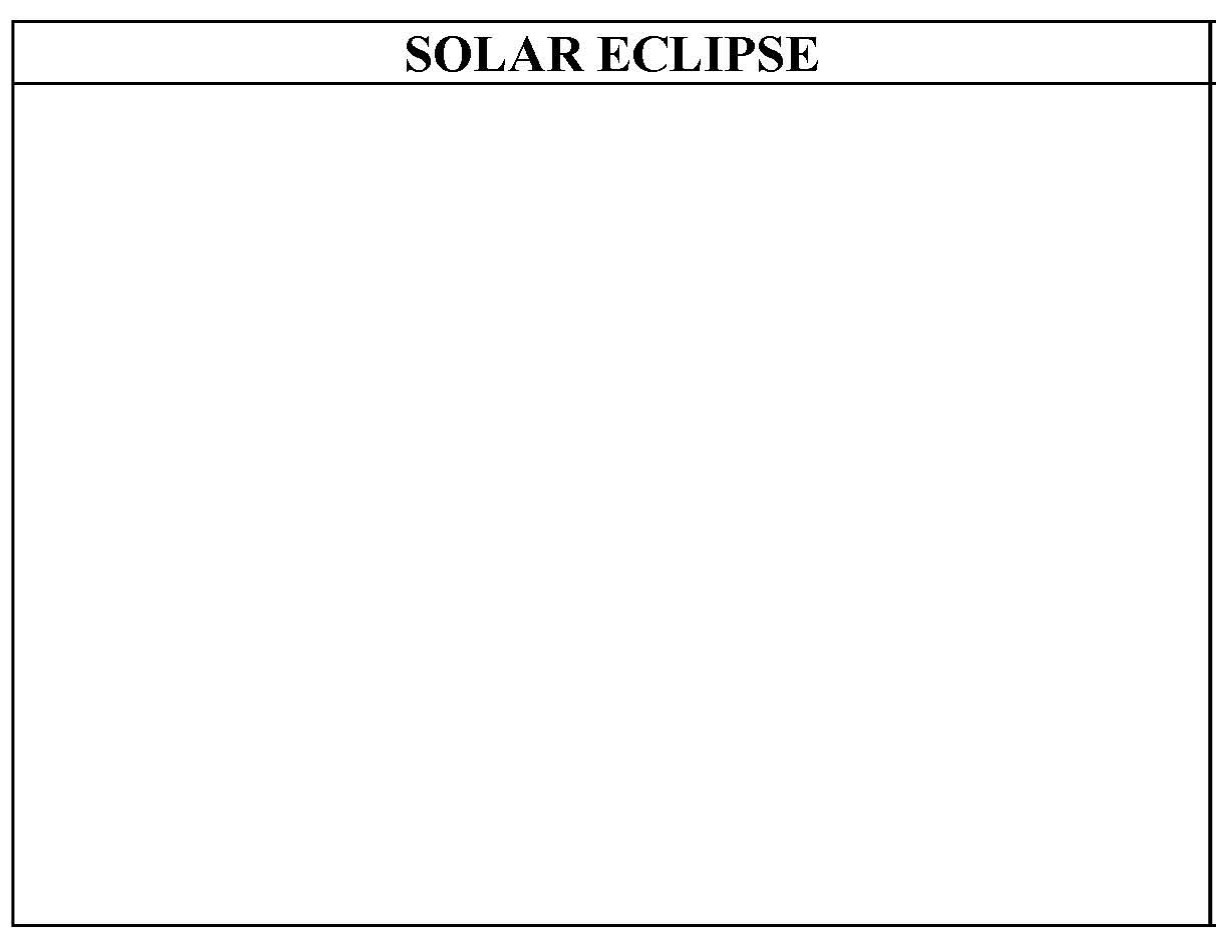 - Occurs when the moon is in the New Moon Phase
- Moons shadow moves over the Earth’s surface, and you can’t see the sun. (Sun, Moon, Earth,) (SME)
- Eclipse occurs where the point of the shadow hits Earth’s surface
Solar Eclipse
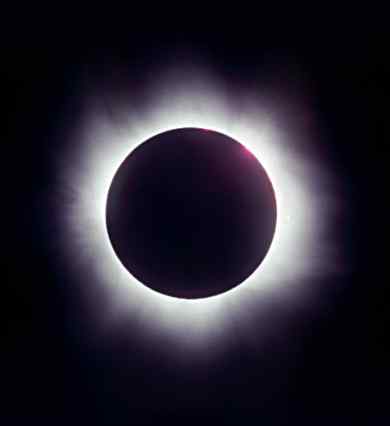 What phase?
New Moon
http://www.bbc.co.uk/science/space/solarsystem/sun/solareclipse.shtml
Total Solar Eclipse
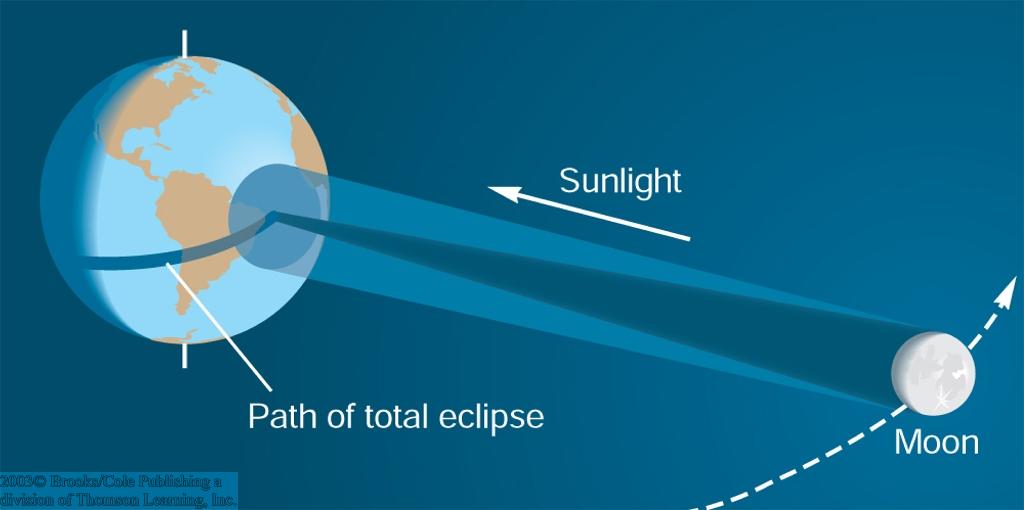 5/1/2012
Eclipses
62
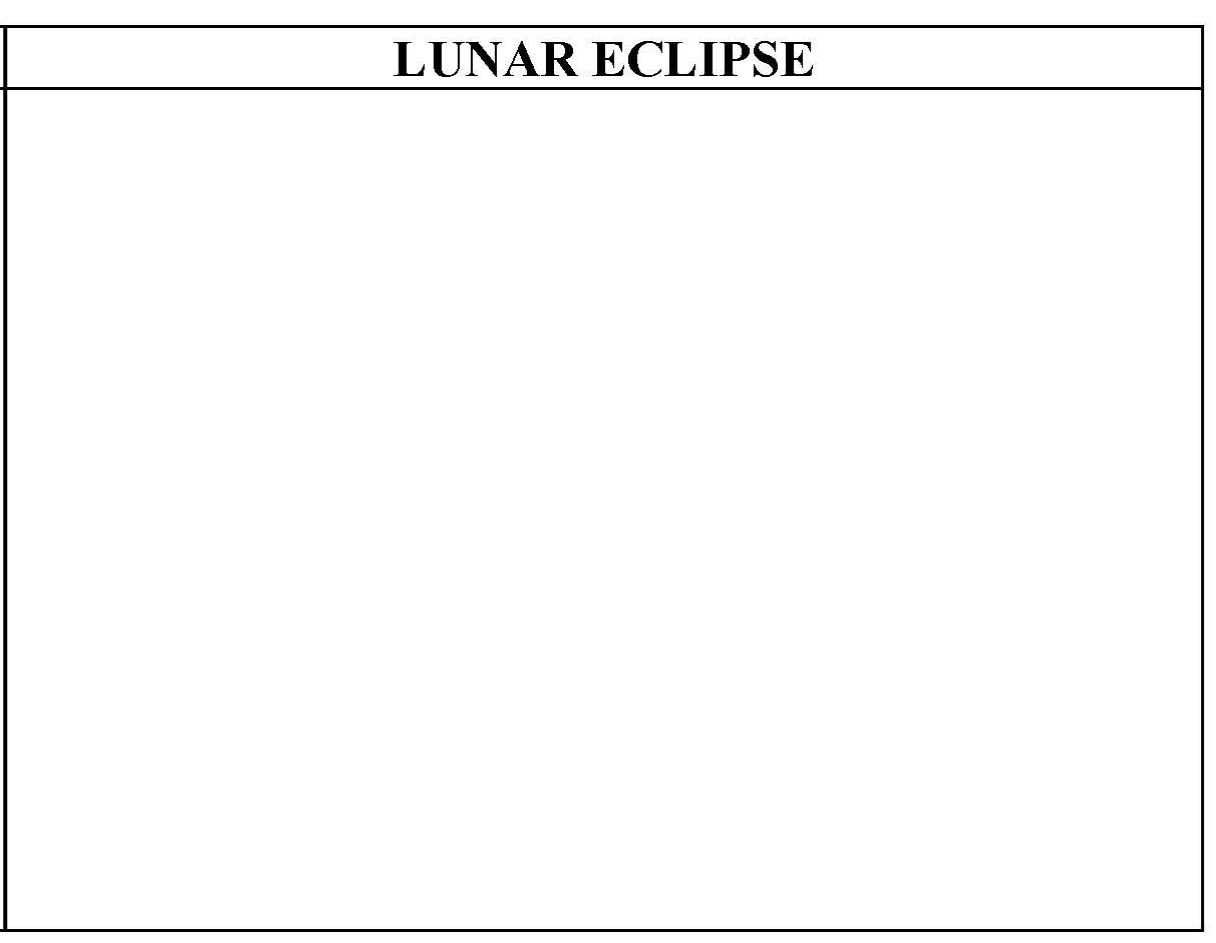 - Occurs when the Moon is in the Full Moon phase
- The moon moves into Earth’s shadow. (Sun, Earth, Moon) (SEM)
- Lasts until the moon moves out of Earth’s shadow.
What phase?
Lunar Eclipse
Full Moon
http://www.classzone.com/books/earth_science/terc/content/visualizations/es2504/es2504page01.cfm?chapter_no=25
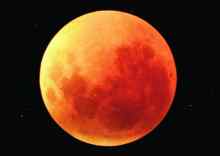 Lunar Eclipse
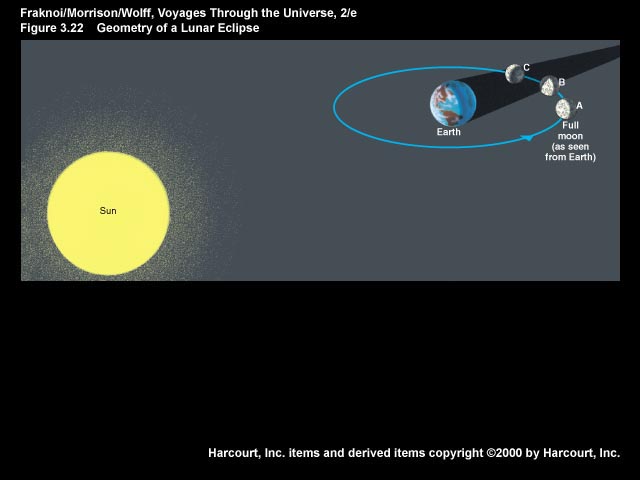 5/1/2012
Eclipses
65
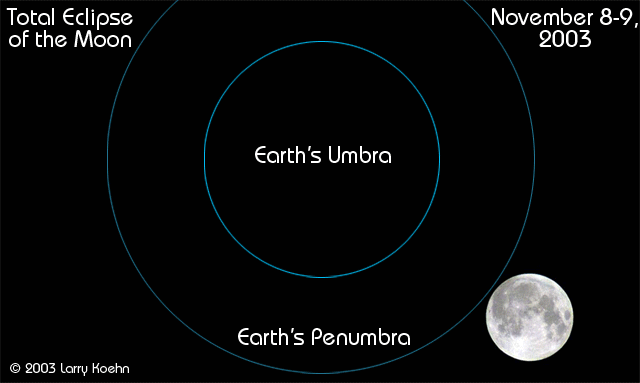 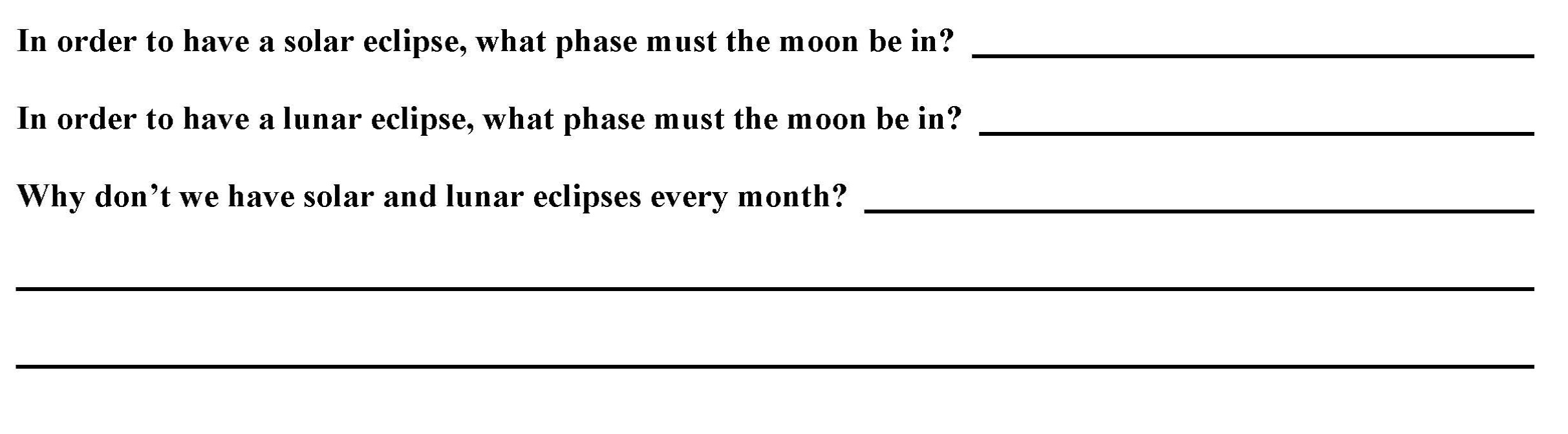 New Moon
Full Moon
The moons orbit around Earth is tilted about 5 degrees
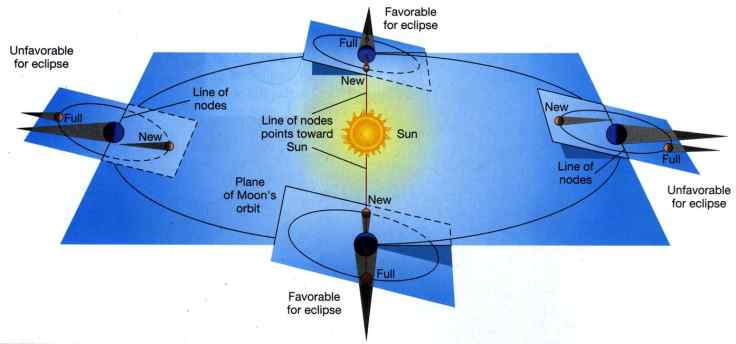 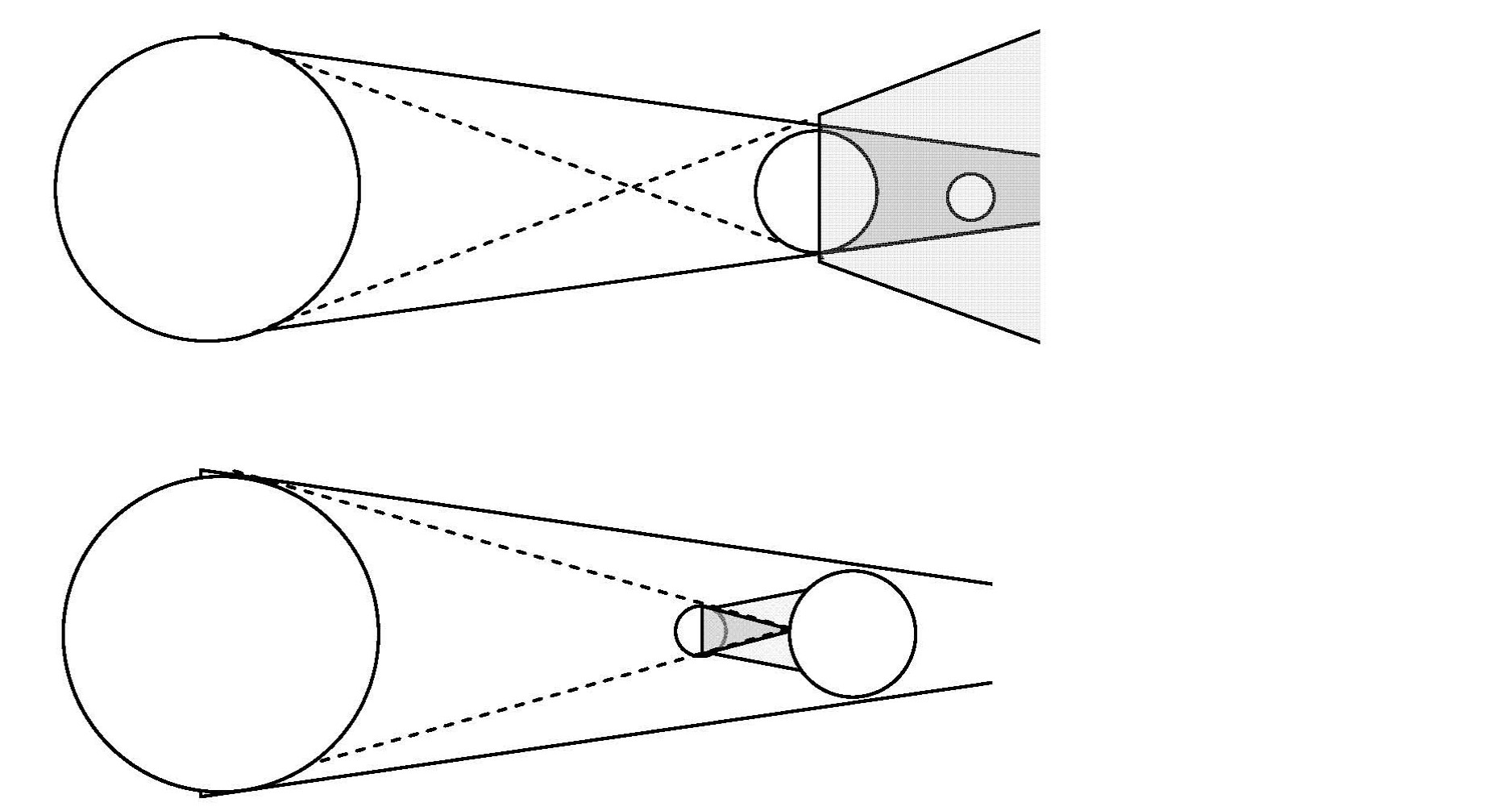 Lunar Eclipse
(SEM)
Sun
Earth
Moon
Solar Eclipse
(SME)
Sun
Moon
Earth
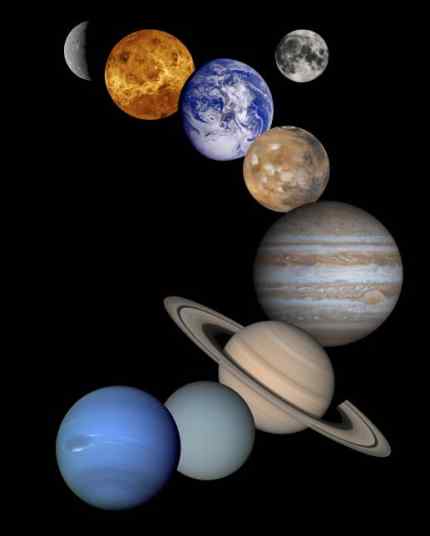 Our 
Solar
System
The Planets
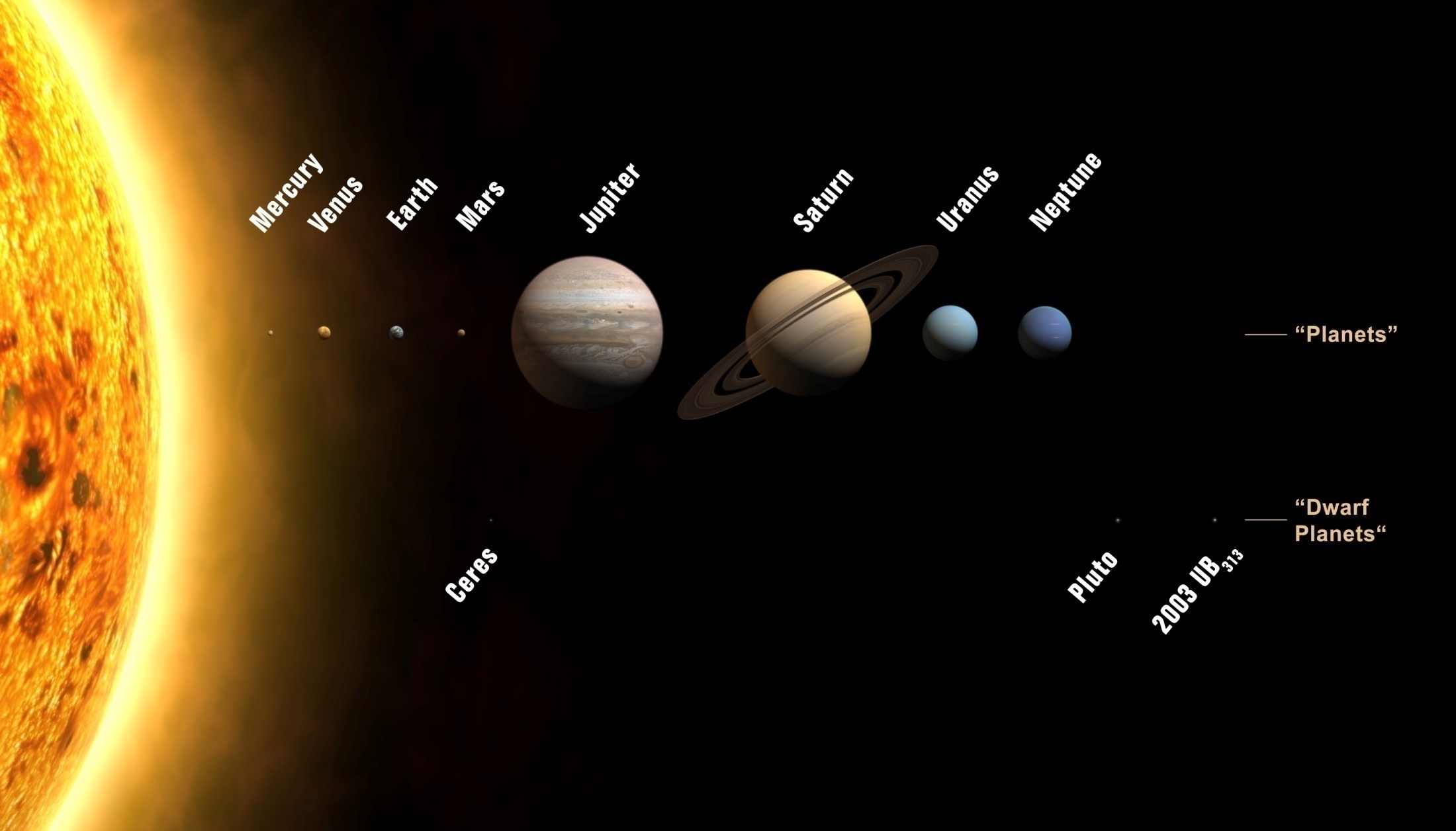 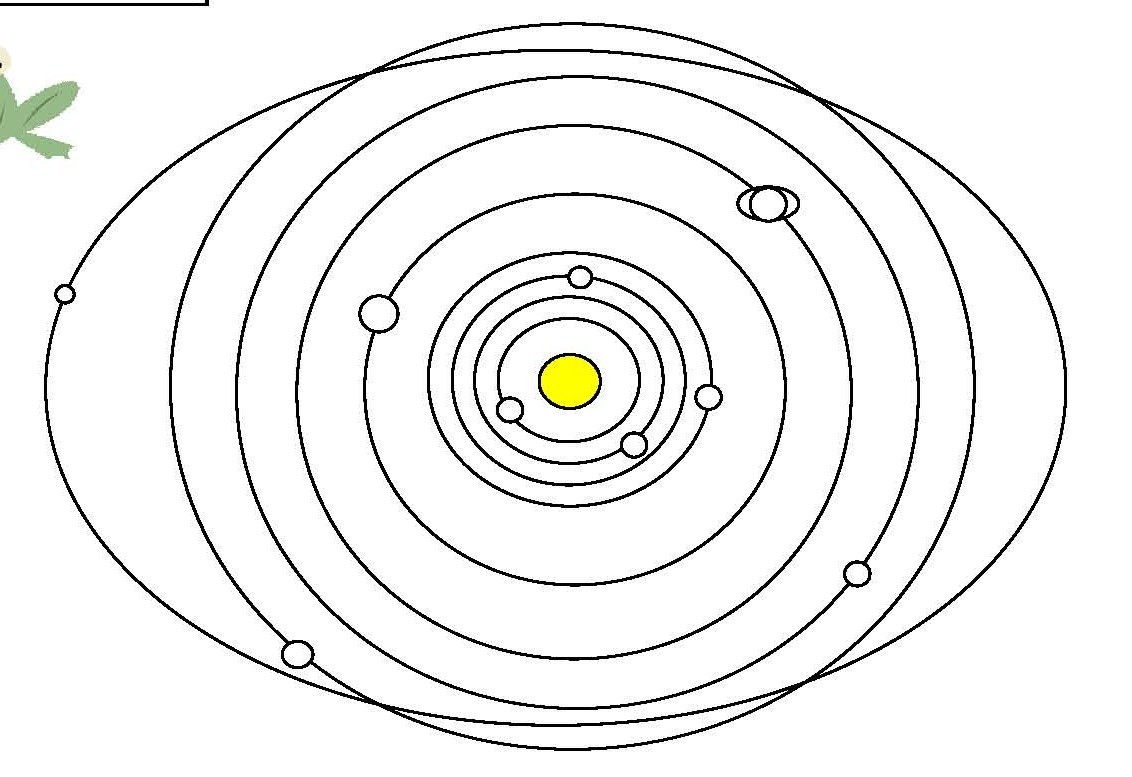 Terrestrial vs. Jovian Planets
Terrestrial
Jovian
Closer to the sun
 Mostly Solid
 Smaller with high densities
- Far from sun
Gaseous 
 Larger with low densities
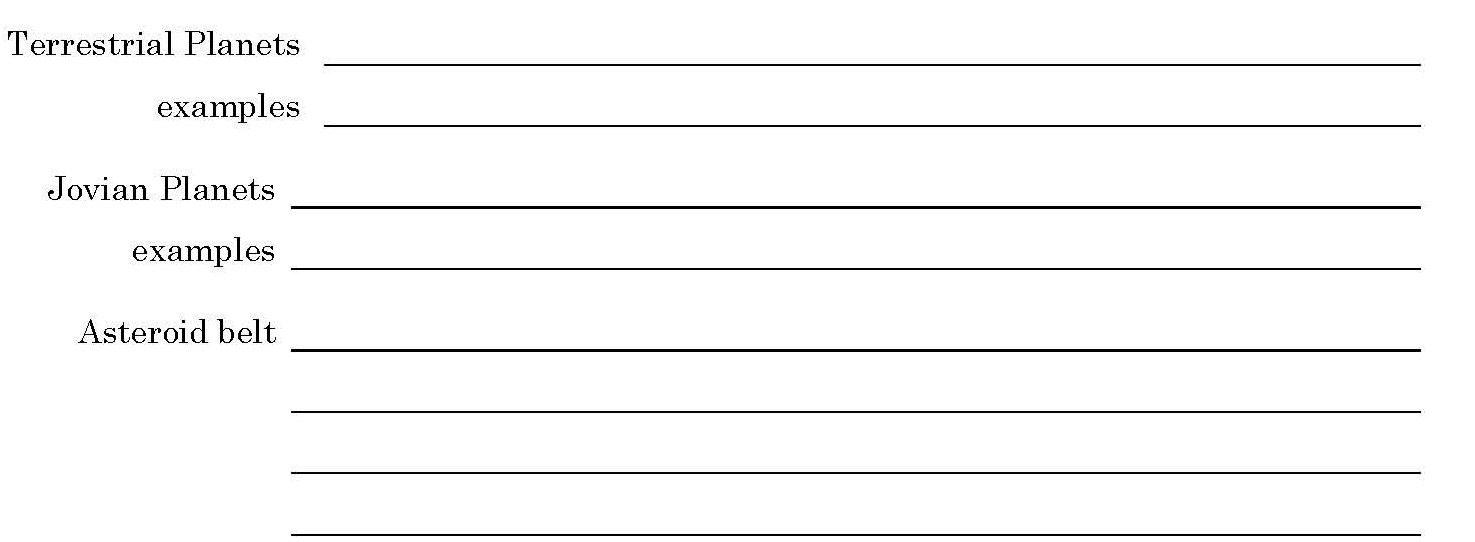 “Rocky”, small, more dense
Mercury, Venus, Earth , Mars
‘Gaseous”, large, less dense
Jupiter, Saturn, Uranus, Neptune
- Located between Mars and Jupiter
- Composed of thousands of Asteroids
Reference Table Page 15
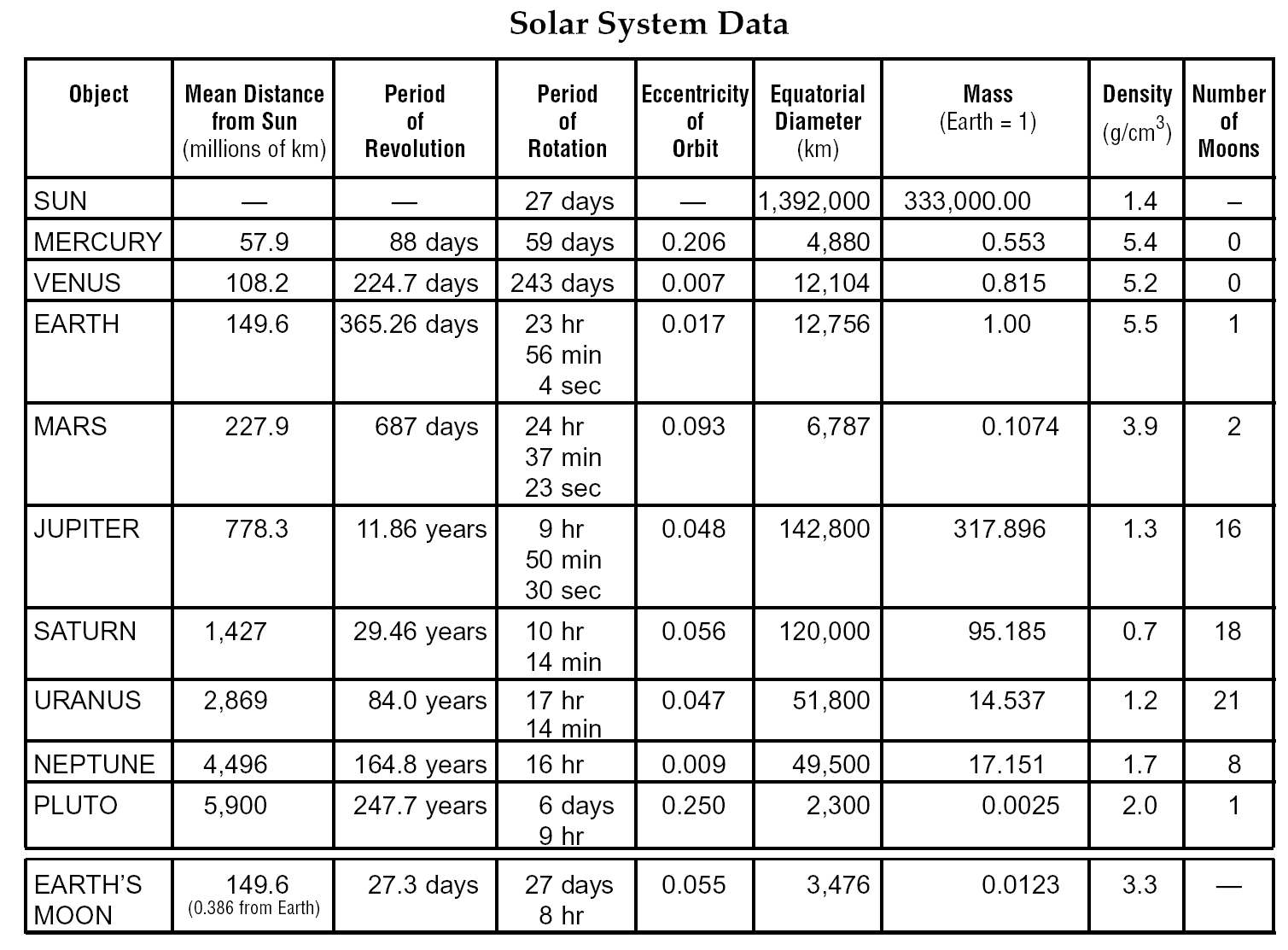 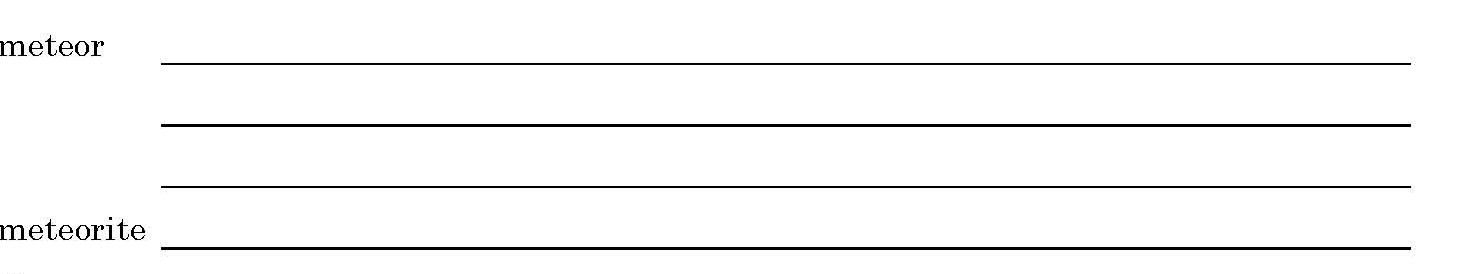 A streak of light in the sky that occurs when a meteoroid enters Earth’s atmosphere “shooting star”
A meteor that reaches Earth’s surface
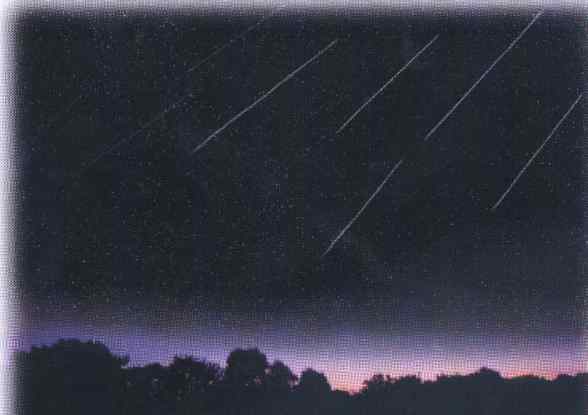 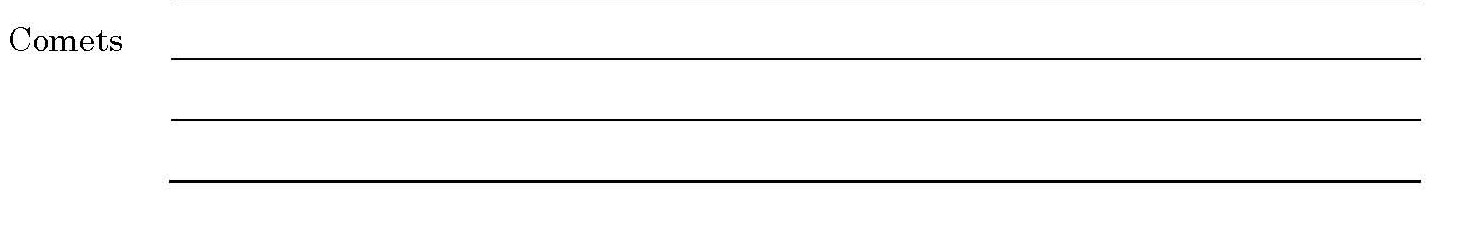 - Huge dirty ice ball that revolves around the sun.
- When close enough to sun, exhibits a tail
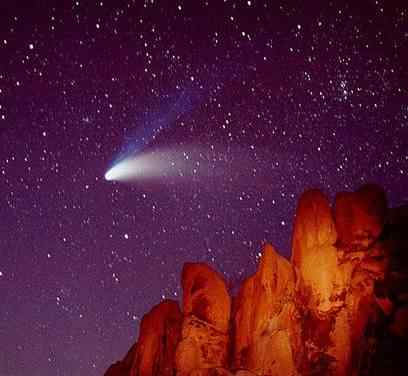 Reference Table Page 15
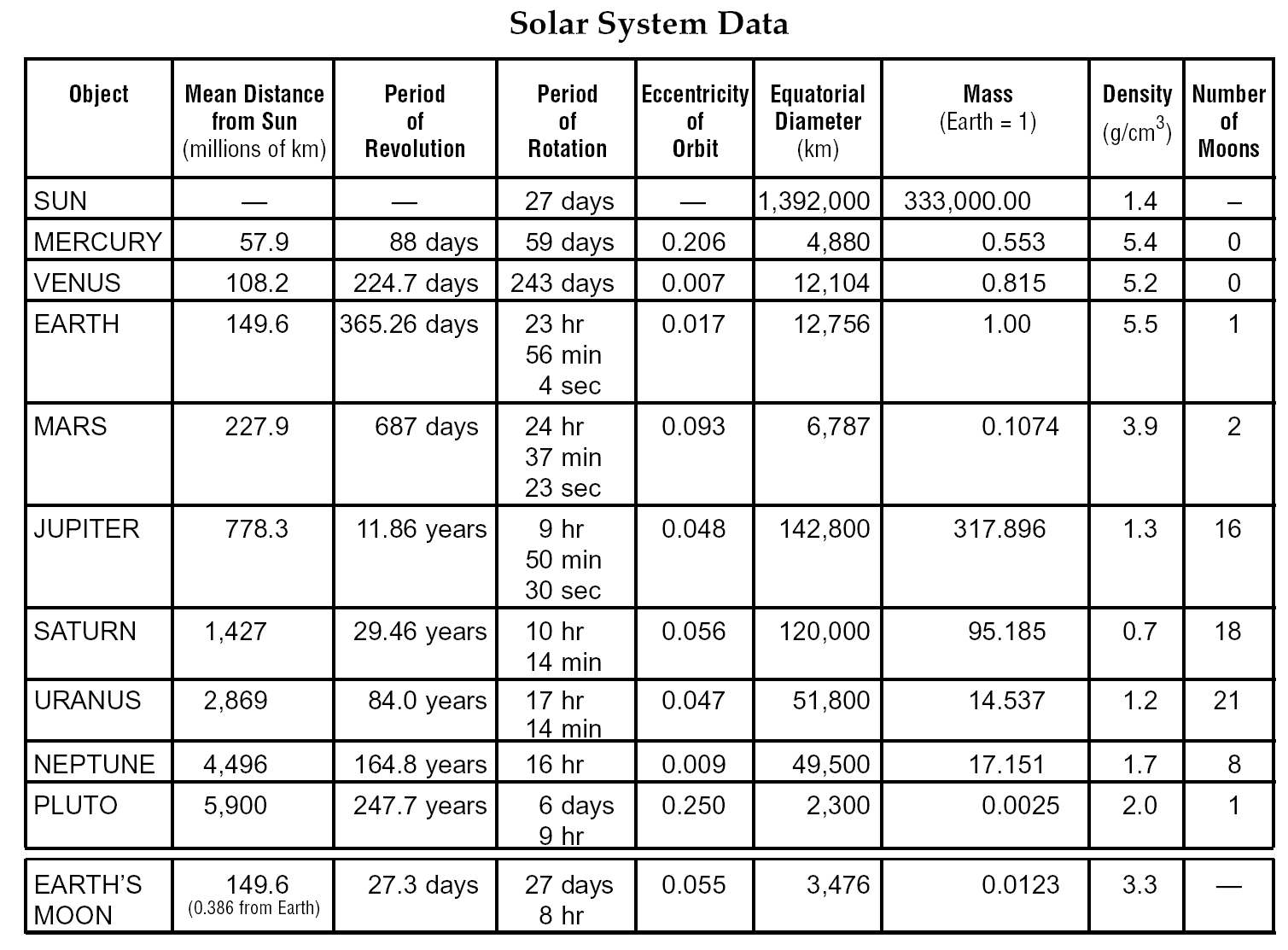 Draw a line across the table between 
the terrestrial and jovian planets and label.
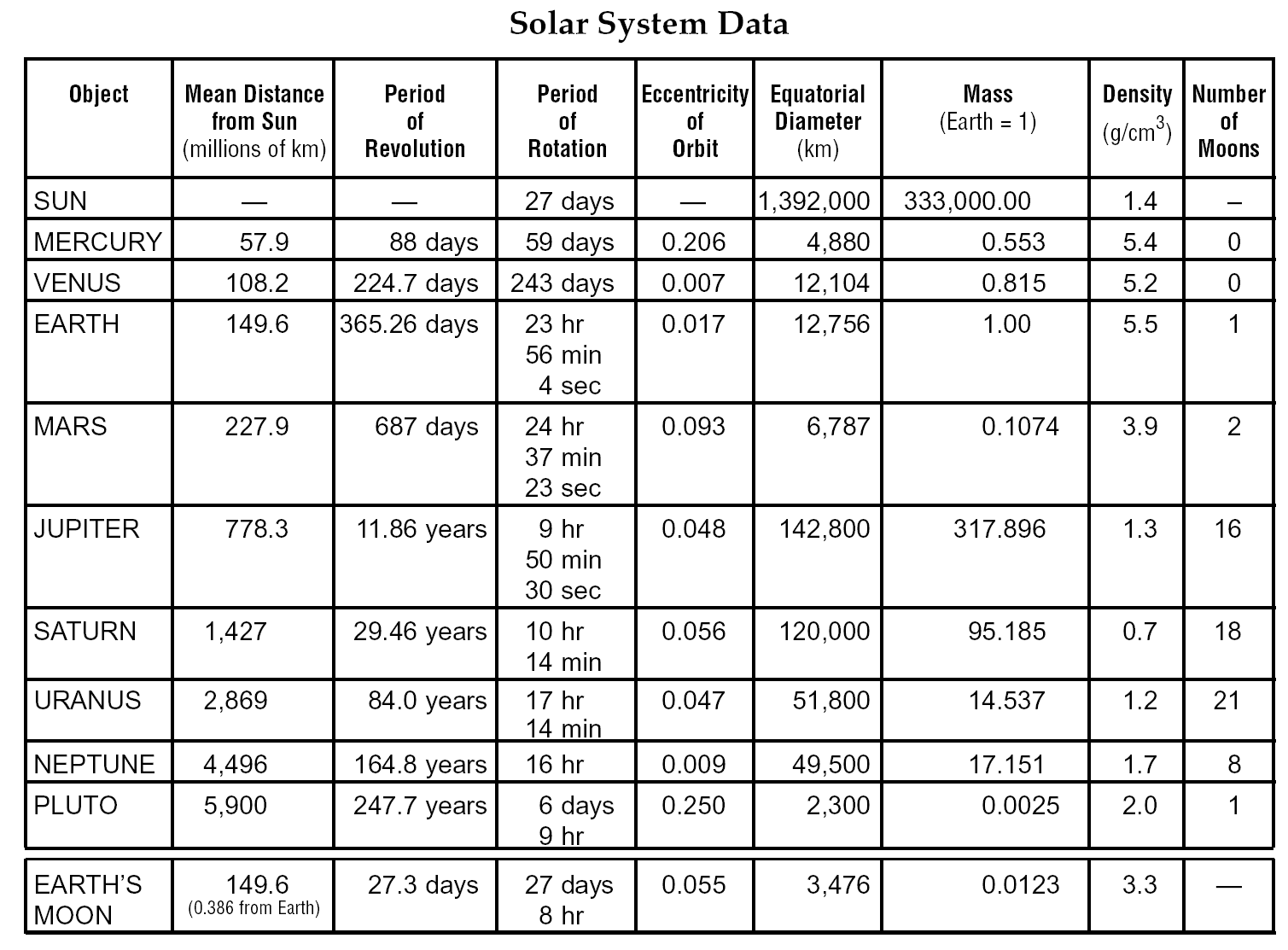 Which are more dense?
Jovian	or	terrestrial
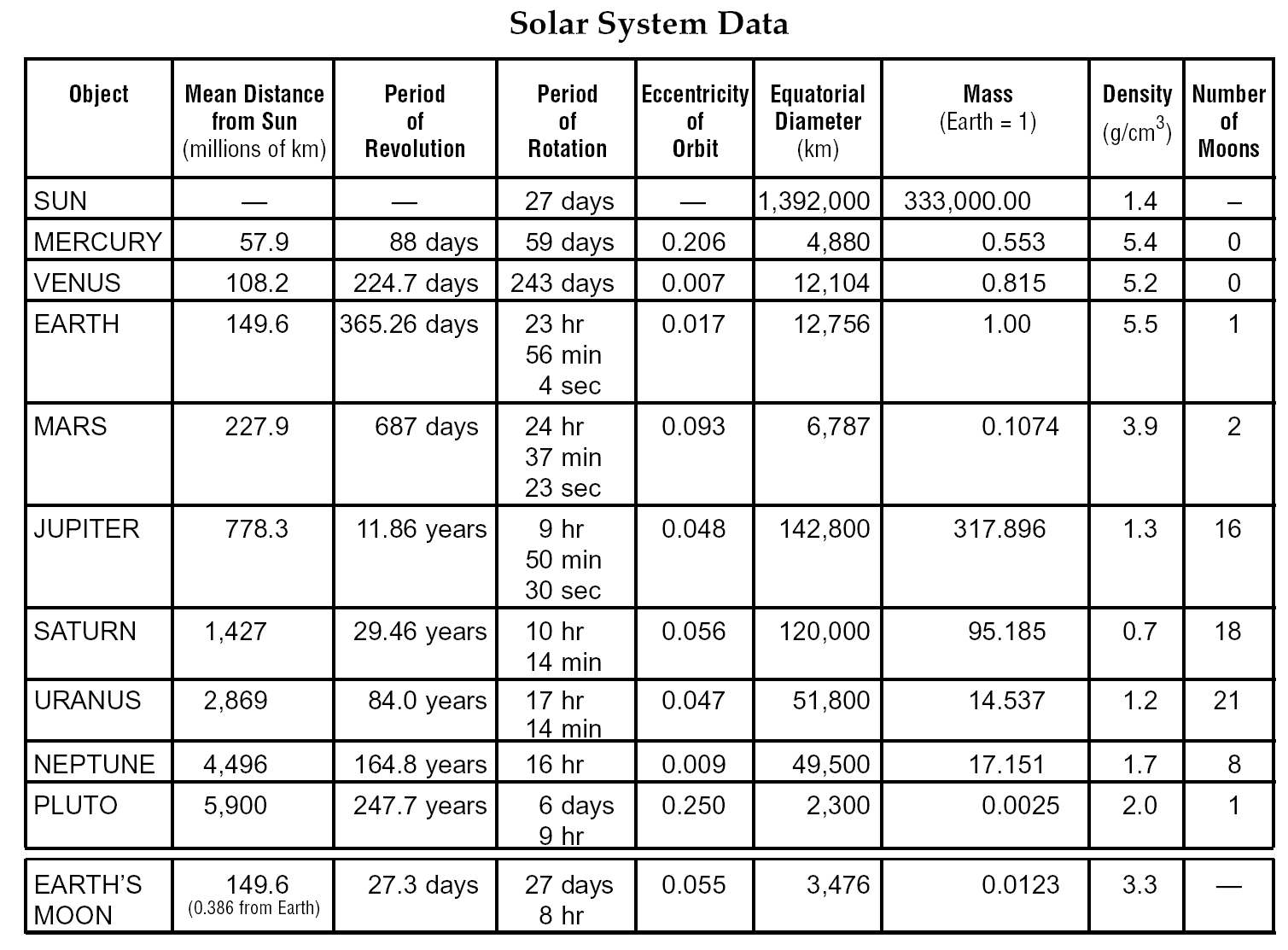 Which have more moons ?
Jovian	or	terrestrial
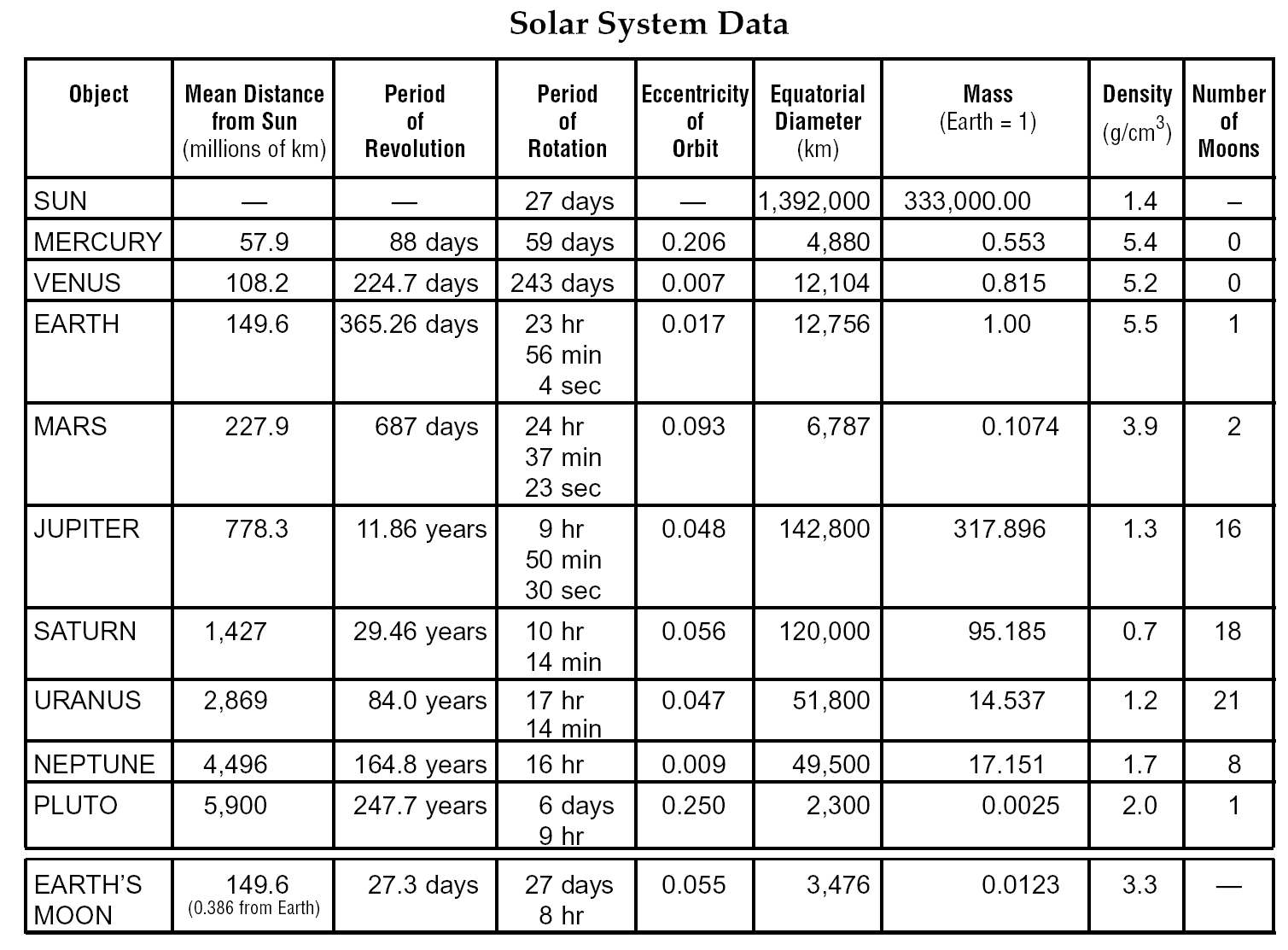 Which have longer periods of revolution?
Jovian	or	terrestrial
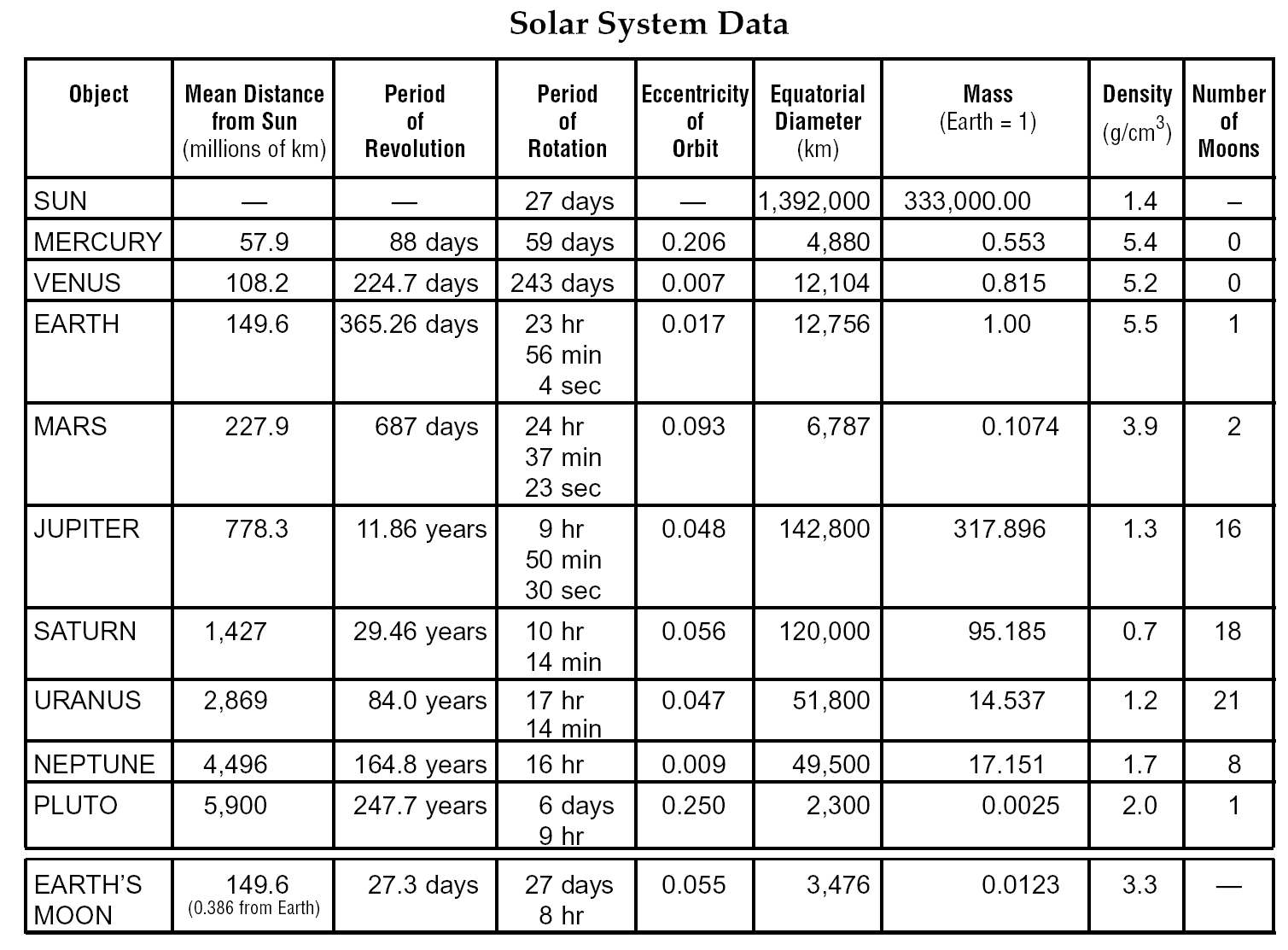 Complete the rest yourself
Models of the Solar System
Geocentric
- Earth- Centered
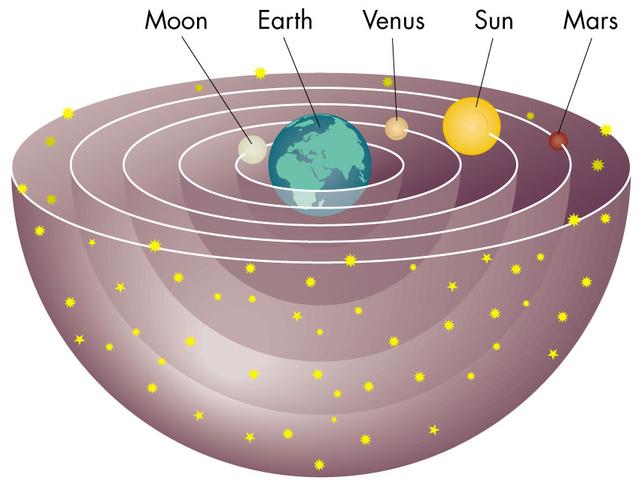 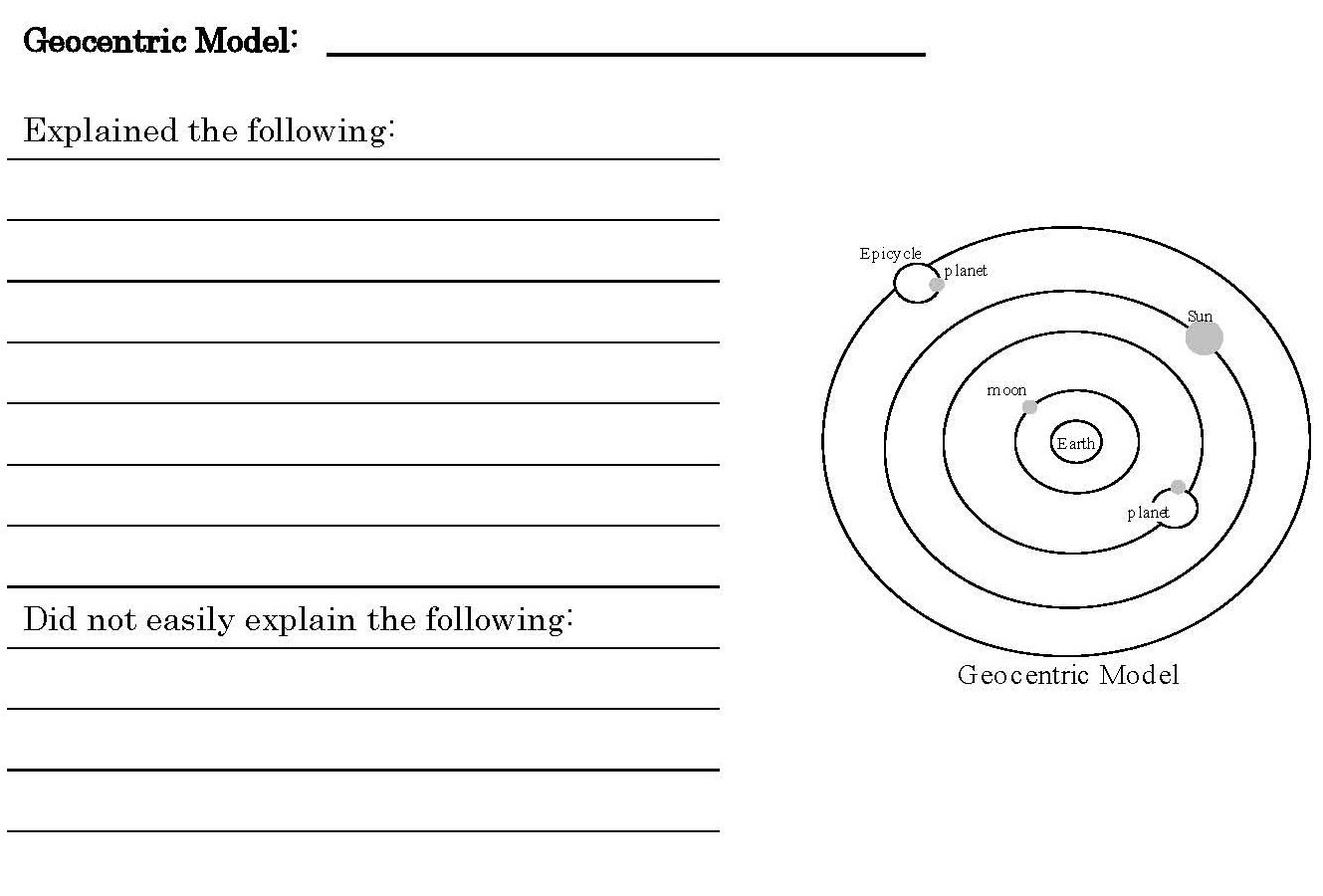 Earth Centered
- Earth was stationary with the sun
Moons and planets revolving around it
- Night and Day
- Revolution of the moon
- Movement of the inner and outer planets
Heliocentric
- Sun- Centered
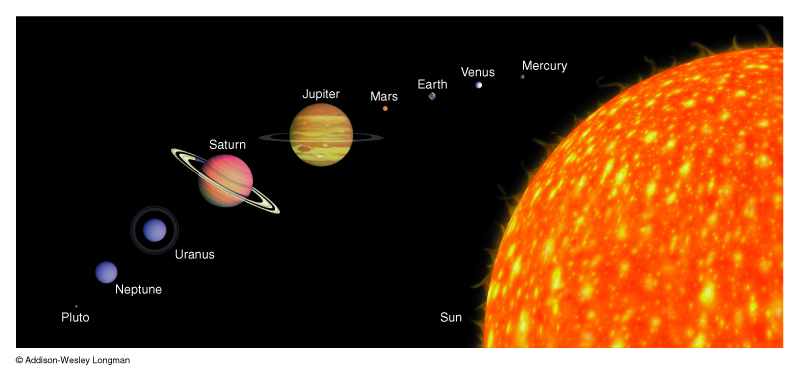 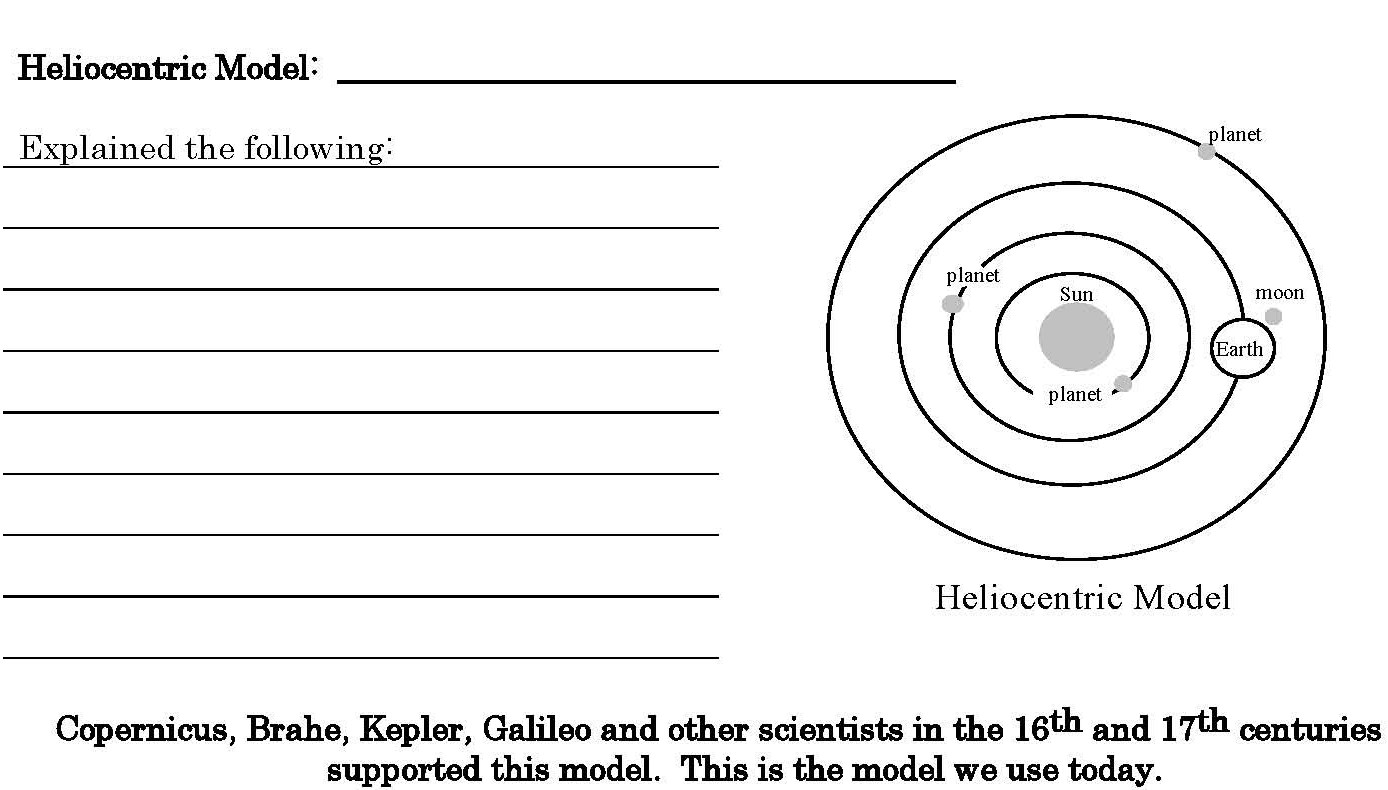 Sun Centered
- Puts sun in the center of our solar system
- Day and Night
- Seasons
- Motions of Celestial Objects
Shape of Orbit
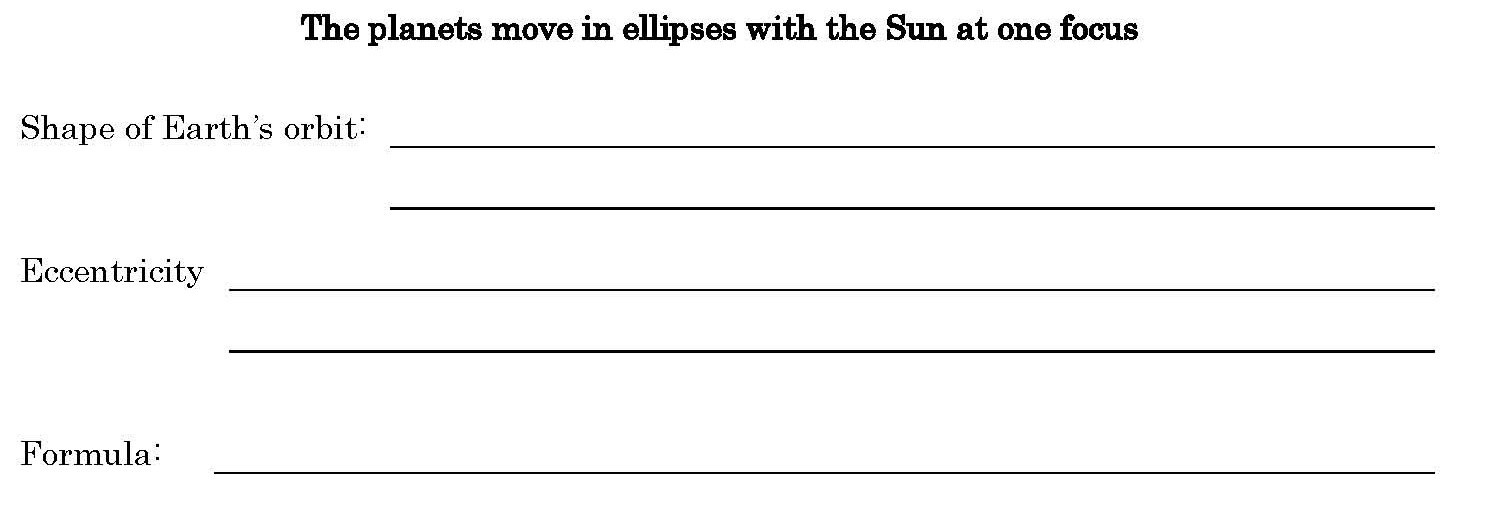 Slightly elliptical with the sun at one foci
How “oval” an orbit is
Eccentricity = Distance between foci
	                Length of major axis
Calculate the eccentricity 
of the ellipse below:
length of major axis
Formula:
eccentricity =  distance between foci 
		       length of major axis
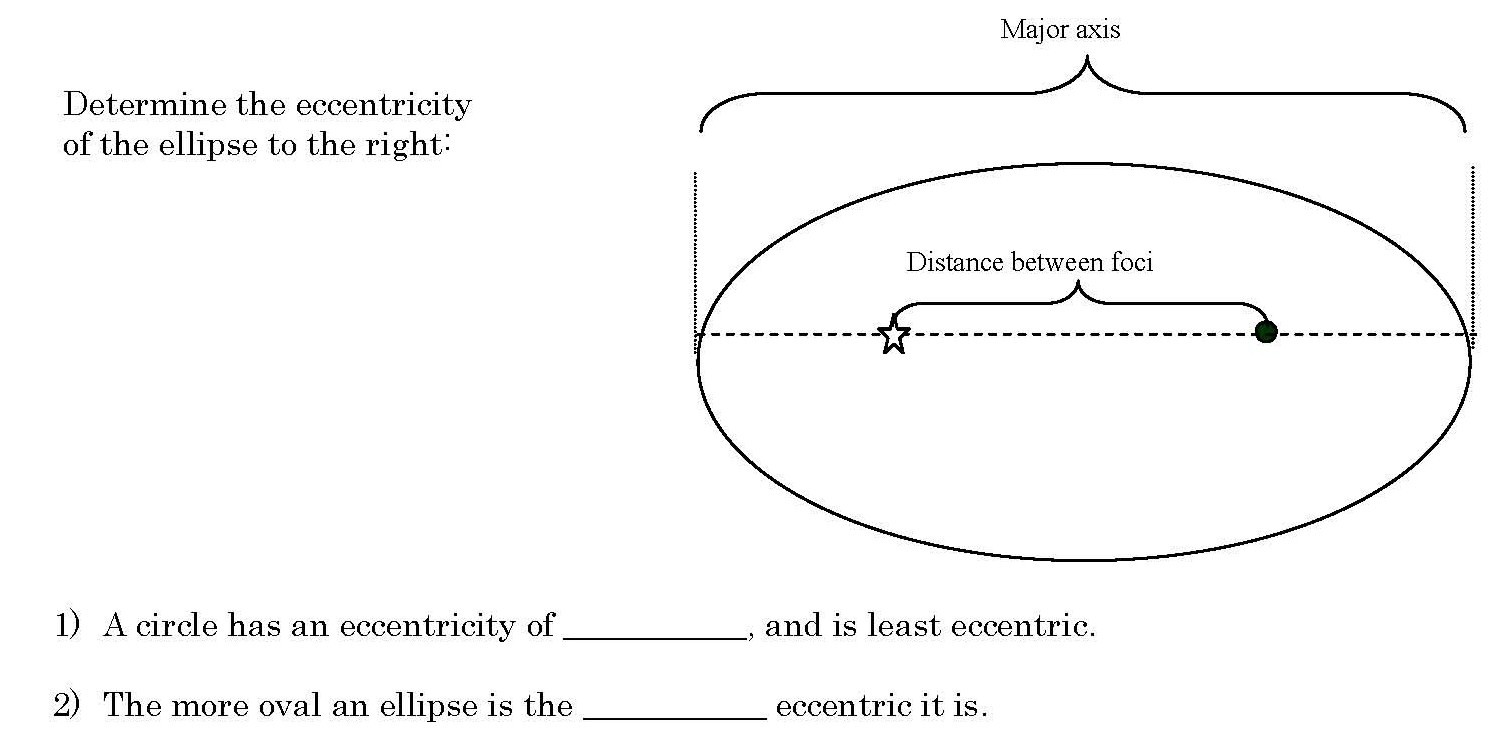 0
more
What keeps the planets in their orbit?
*GRAVITY
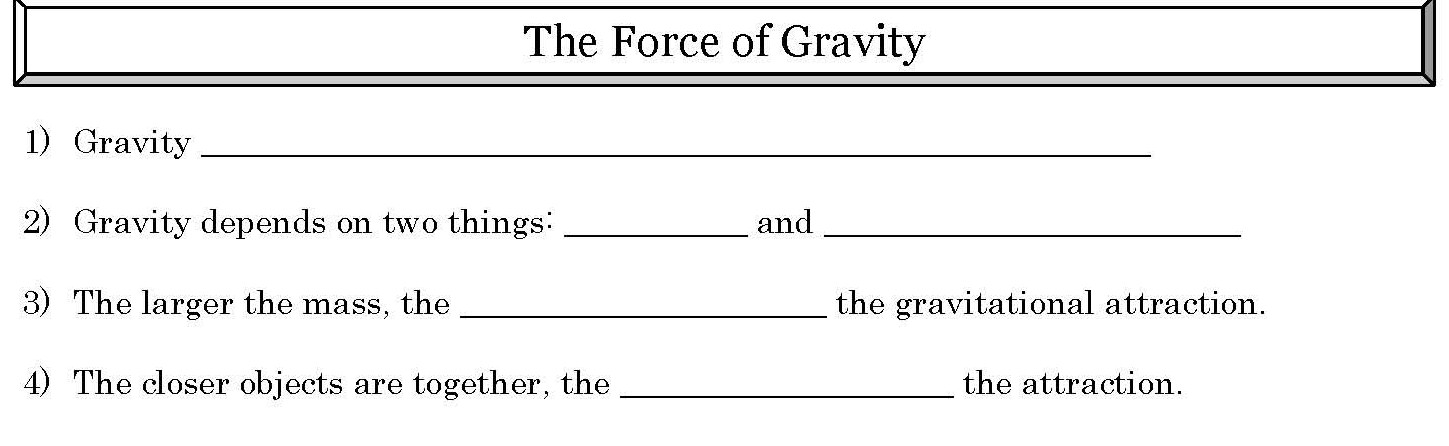 An invisible force of attraction
Mass
Distance
Greater
Greater
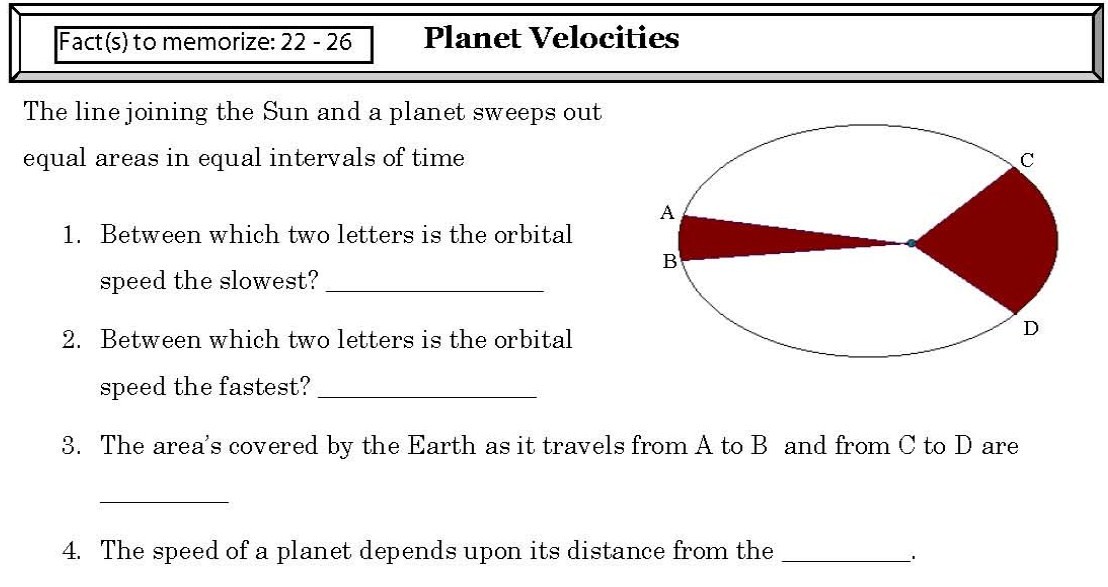 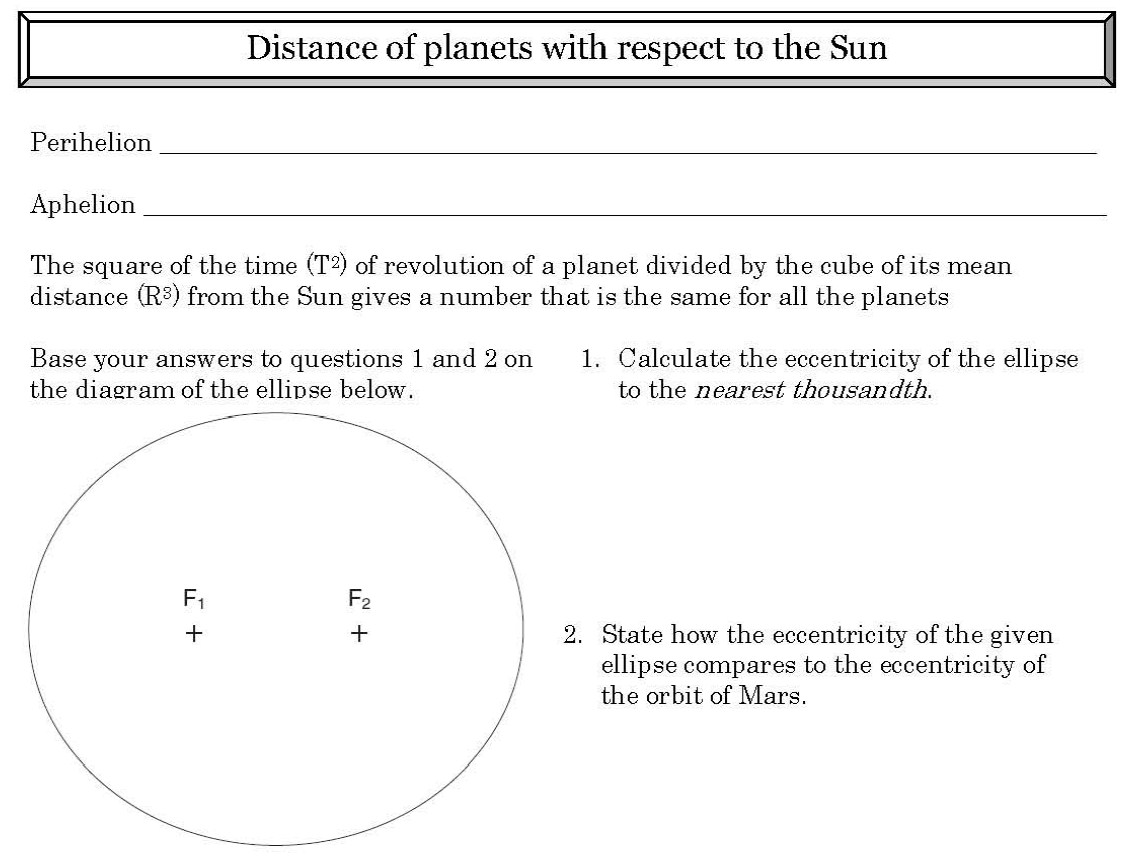 Star formation:                                            (packet pg 21)

 Stars start out is a nebula which is a massive cloud of dust, hydrogen, and plasma.


 Due to gravitational attraction the cloud collapses and temperature increases, nuclear fusion is taking place where hydrogen is becoming helium.

A protostar forms. From there, stars can become a main sequence star or a massive star.
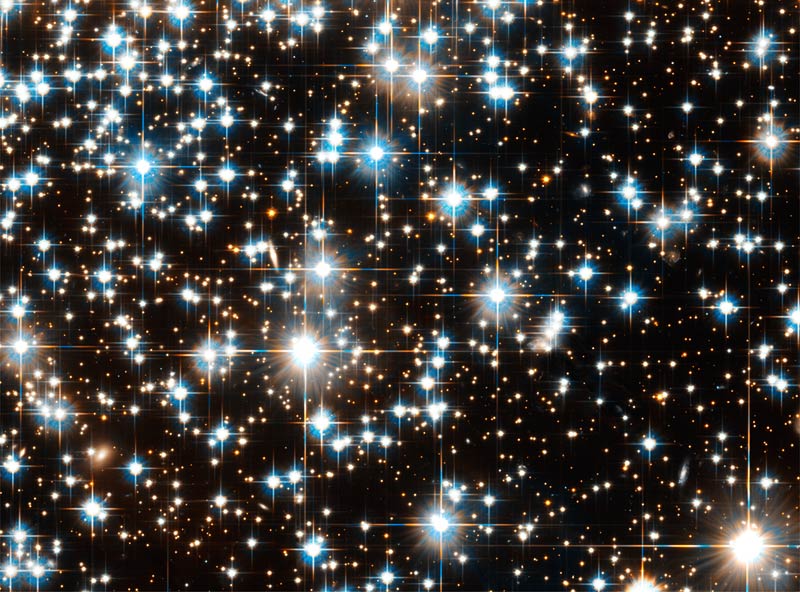 Stars
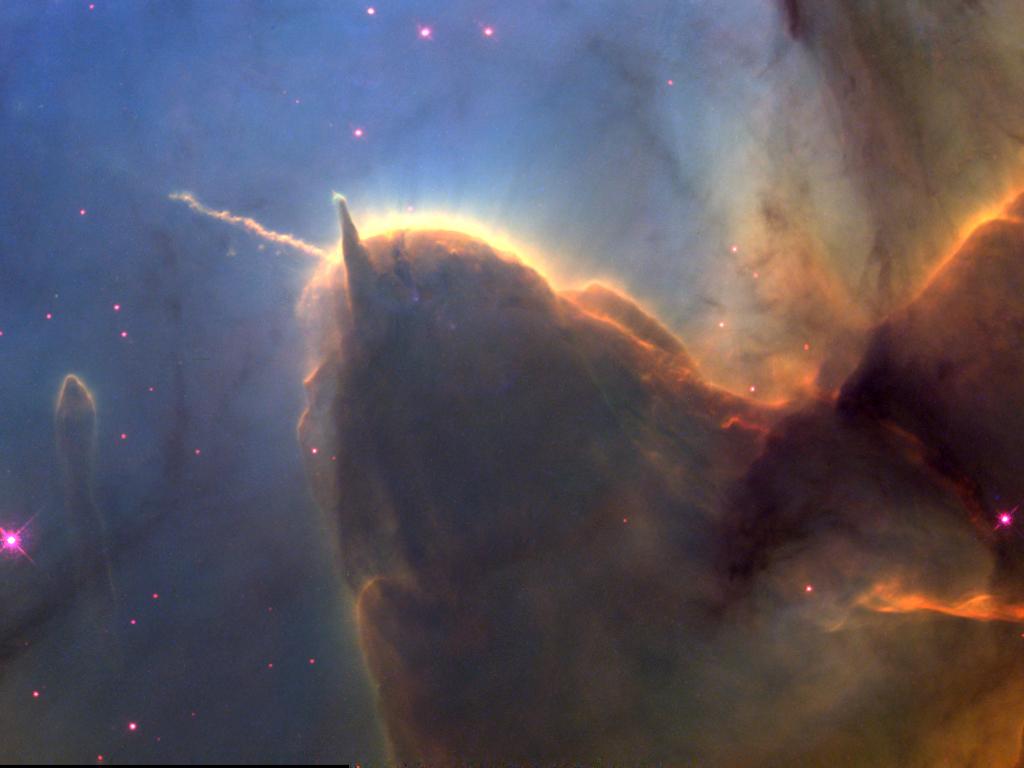 What are the
main classifications 
of stars?
Supergiants
Giants
Main Sequence
White Dwarfs
ESRTs p15
StarsReference table page 15
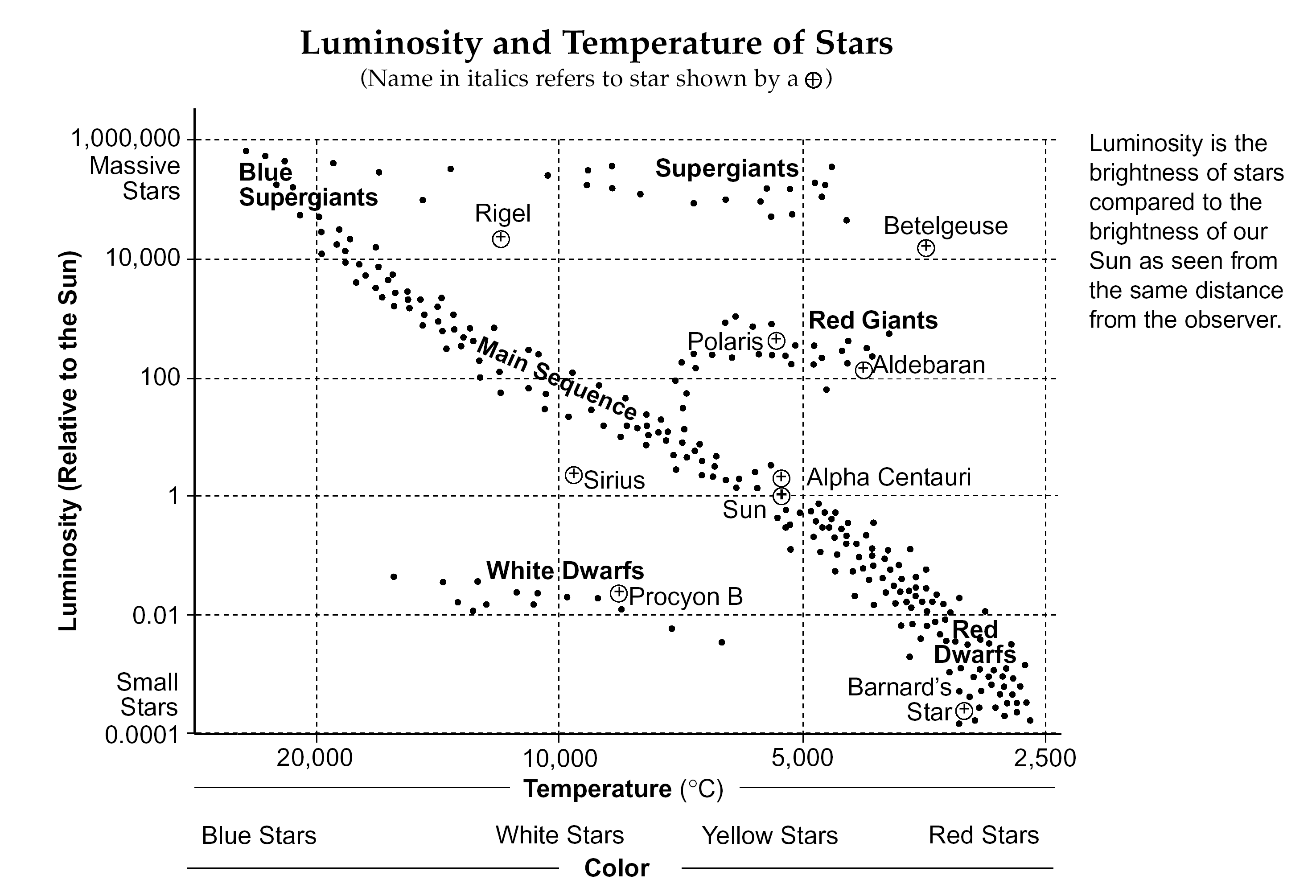 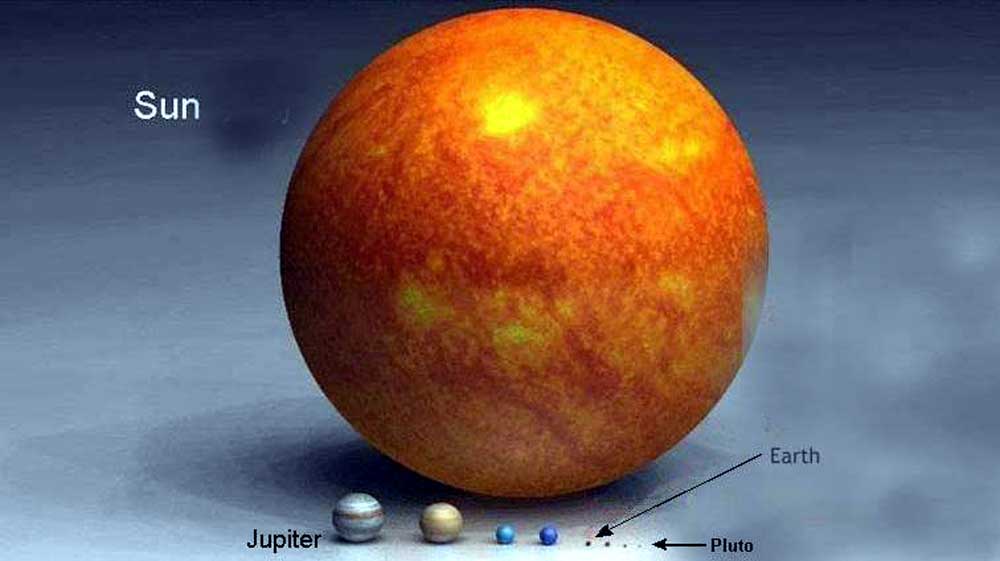 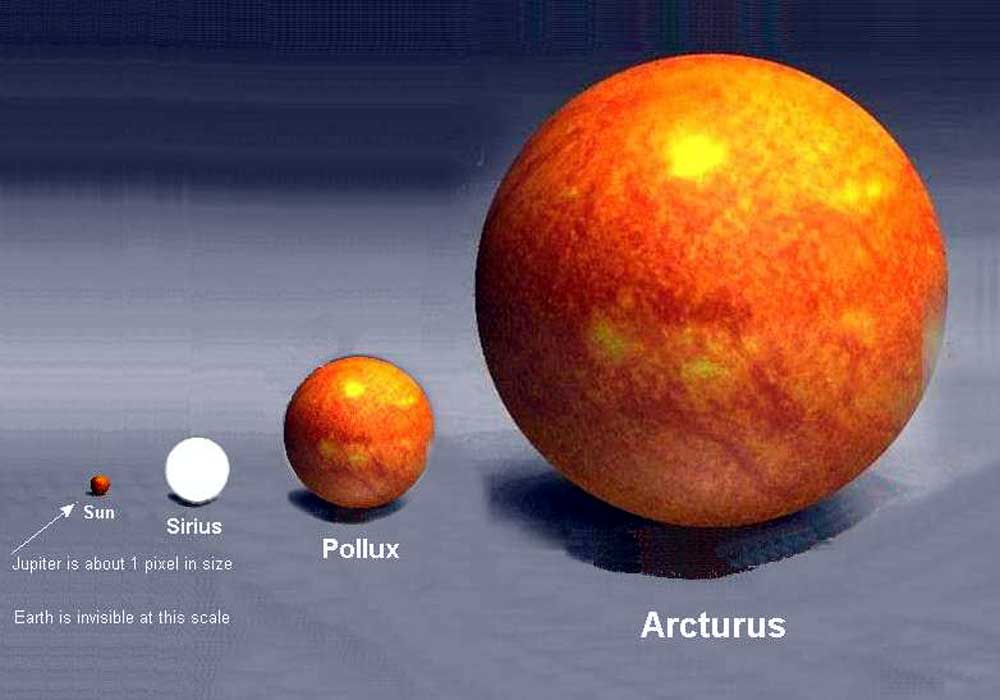 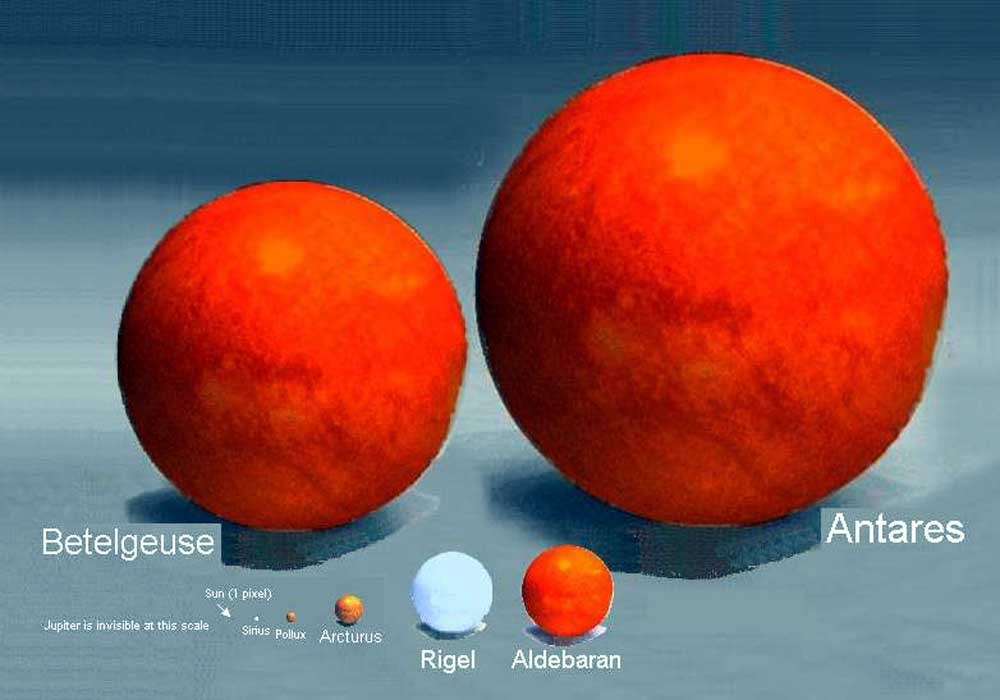 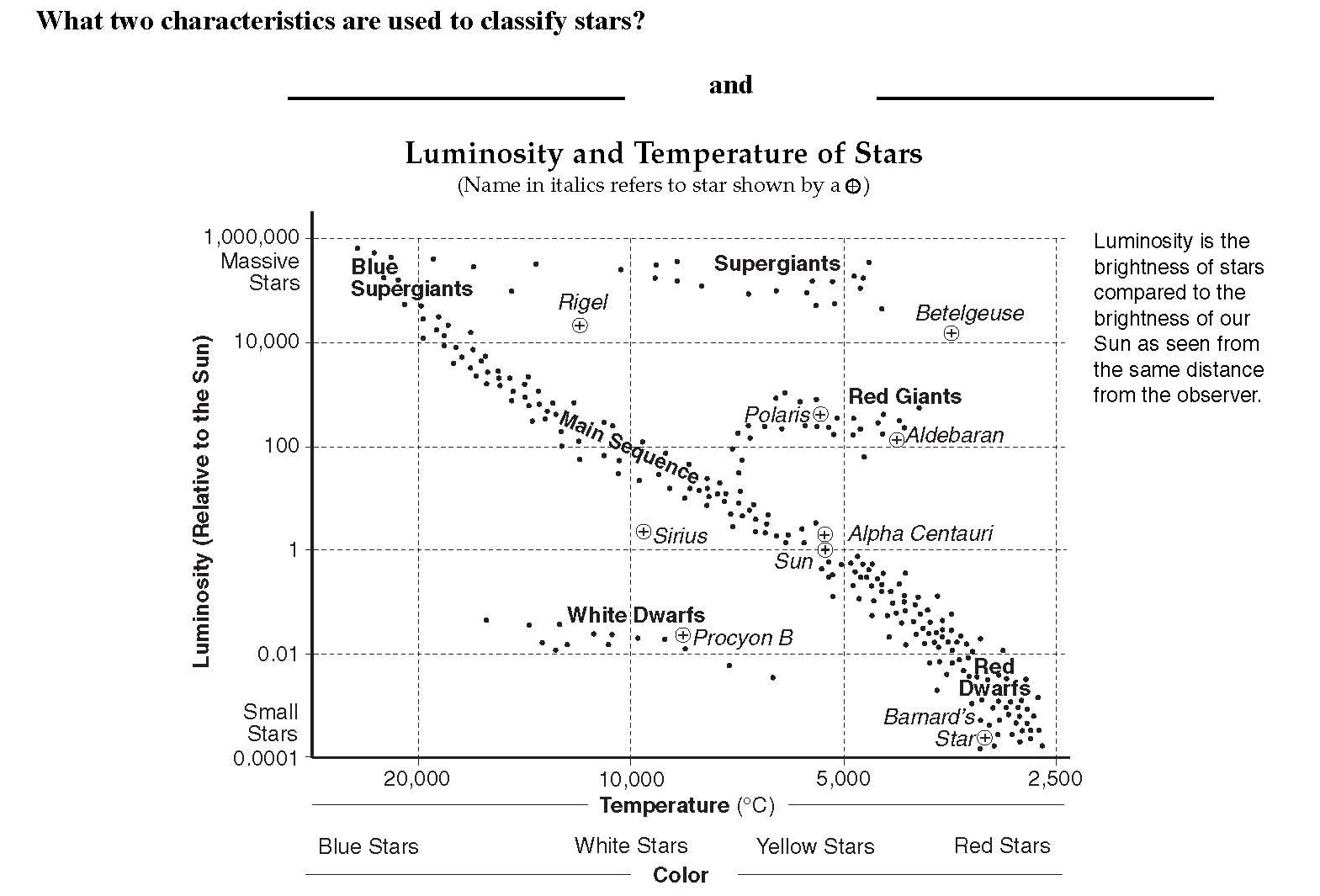 Luminosity
Temperature
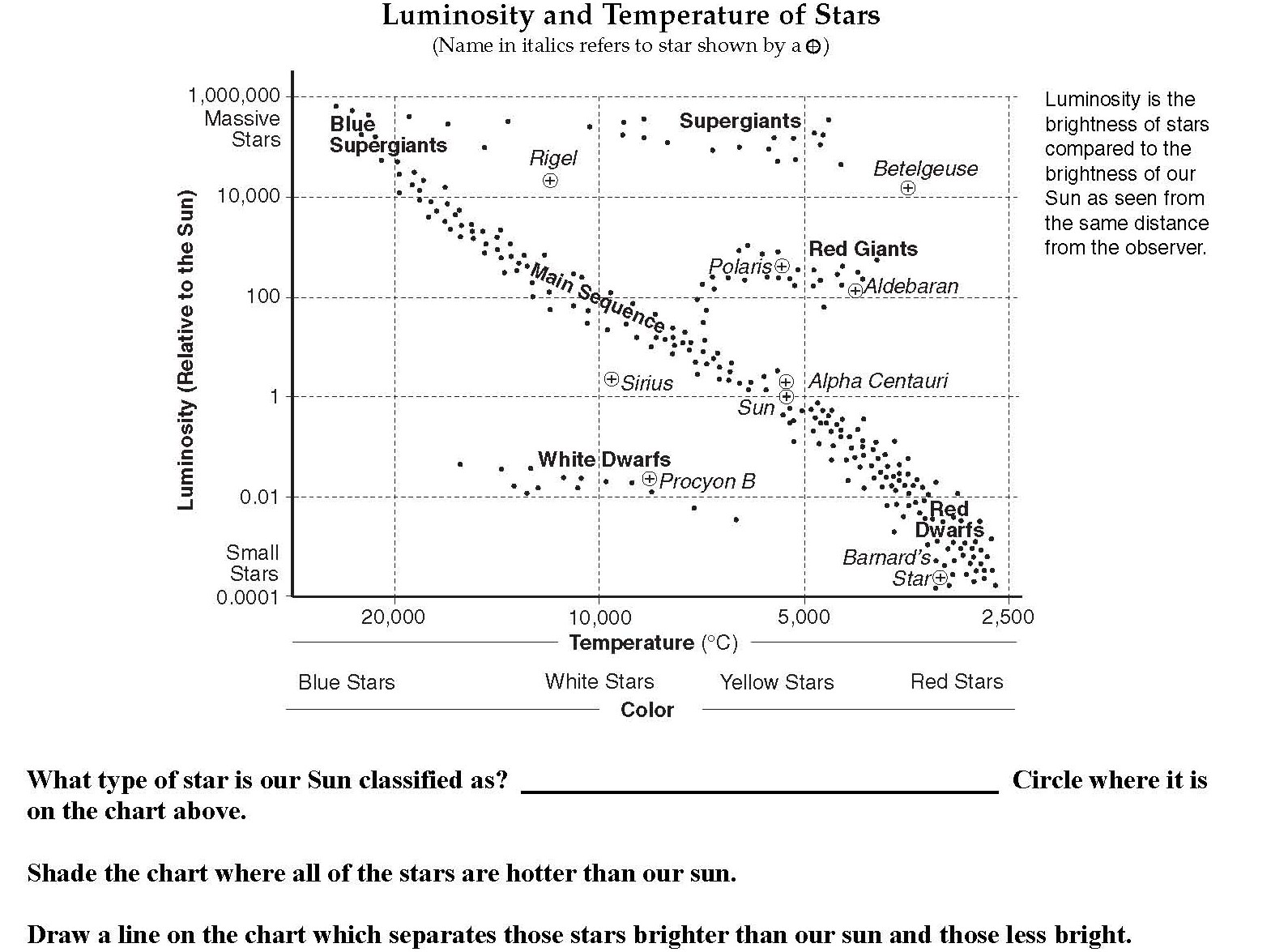 Main Sequence
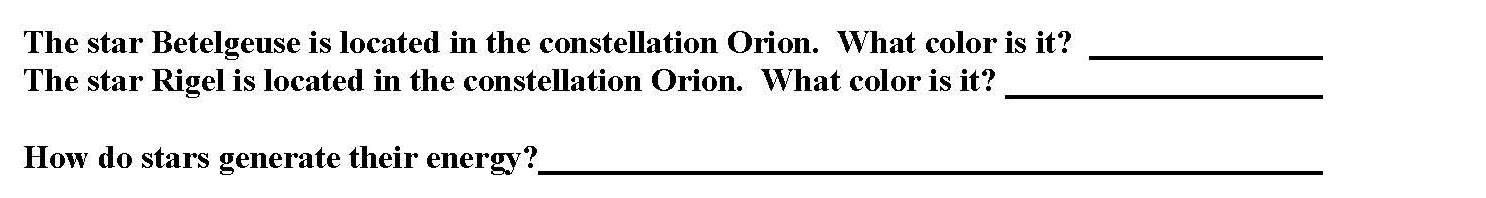 Red
White
Nuclear Fusion
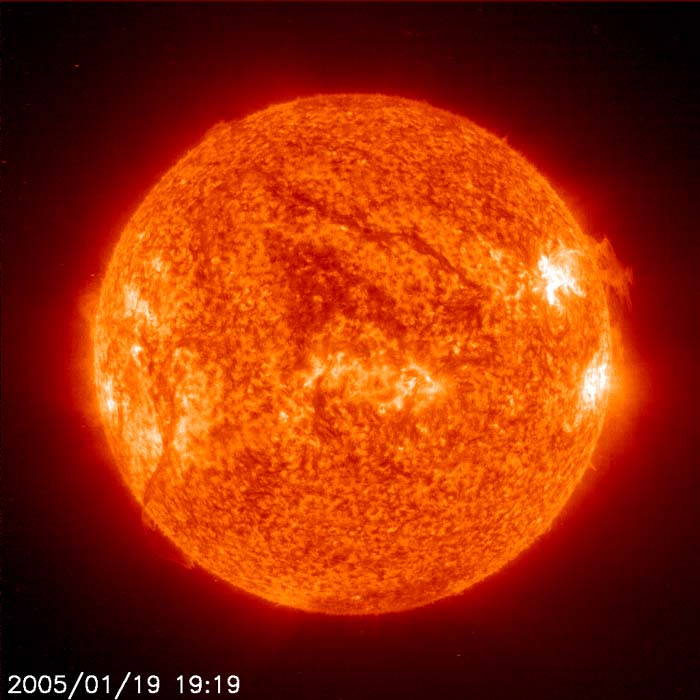 Earth in the Universe
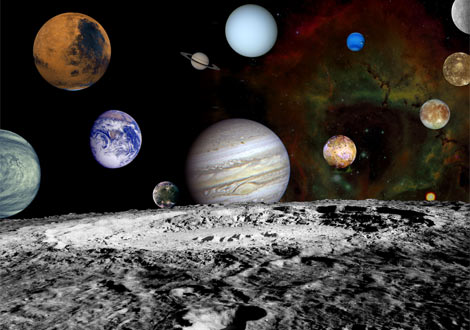 Galaxy
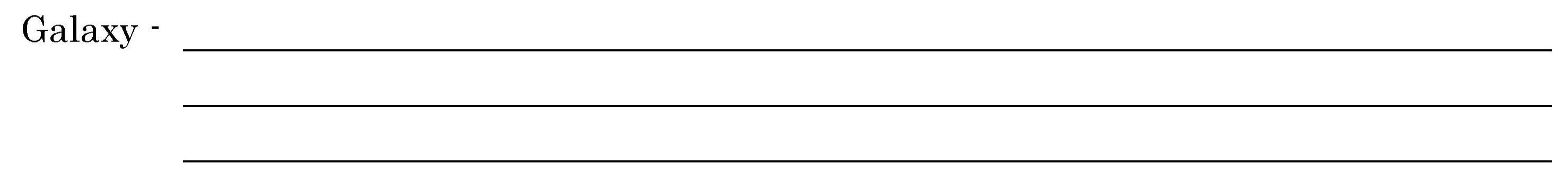 collection of billions of stars, planets and various amounts of gas and dust held together by gravity.
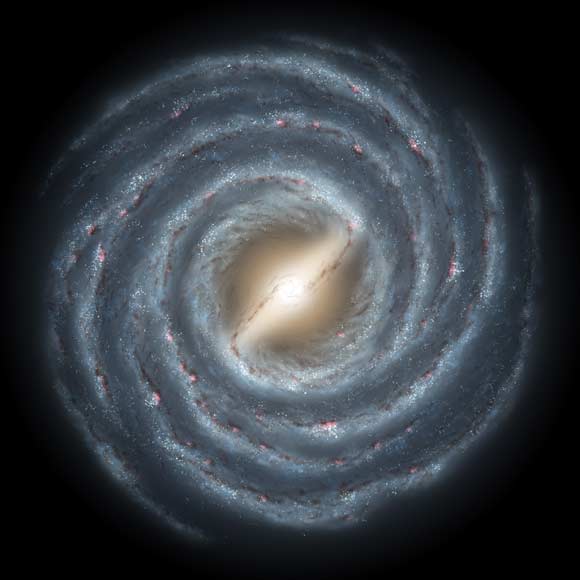 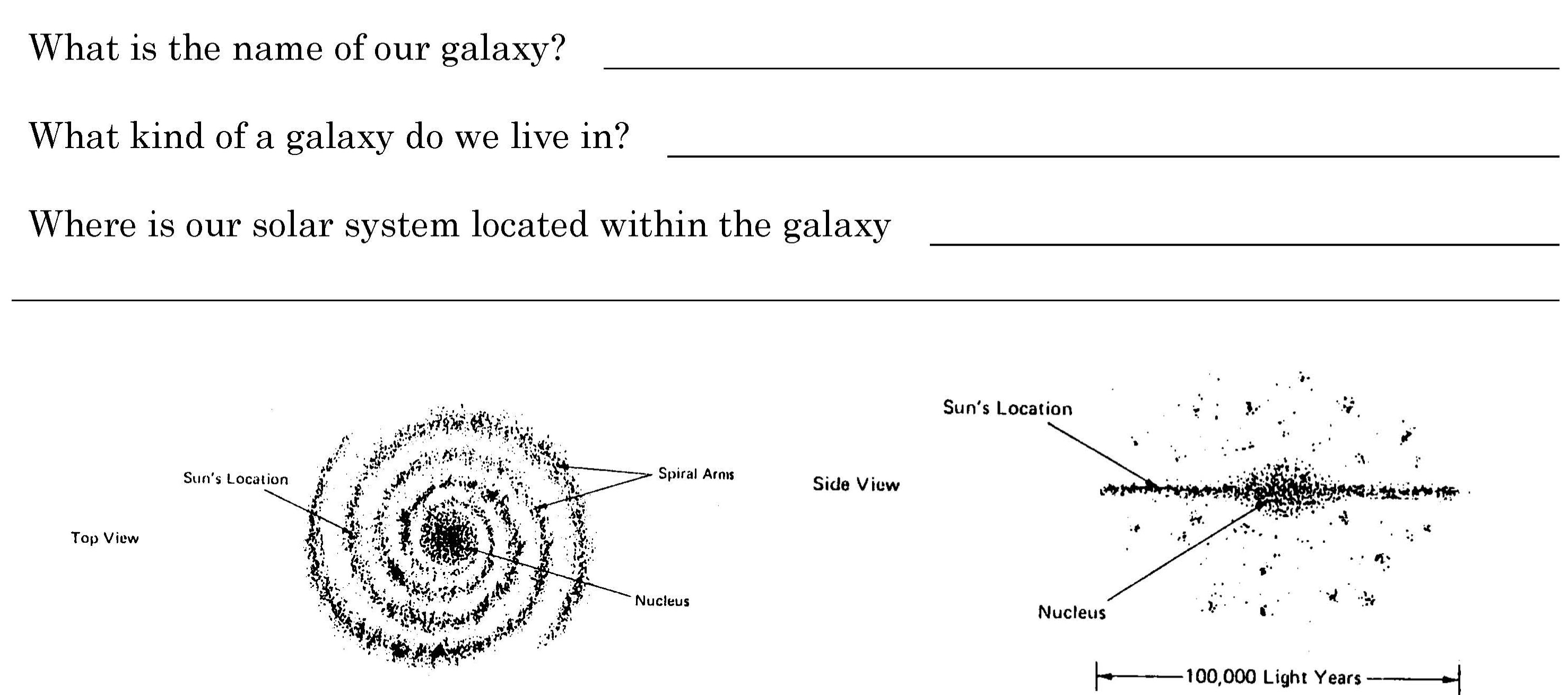 Milky Way
Spiral Galaxy
In one of the Spiral arms
The Universe
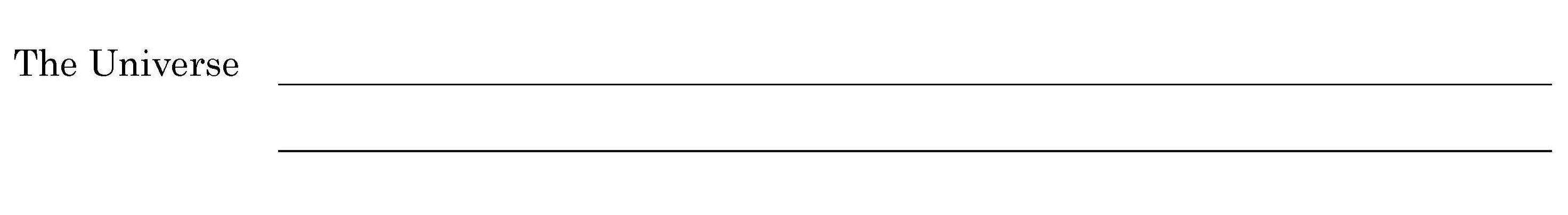 Includes everything that exists from the smallest object to the largest galaxies.
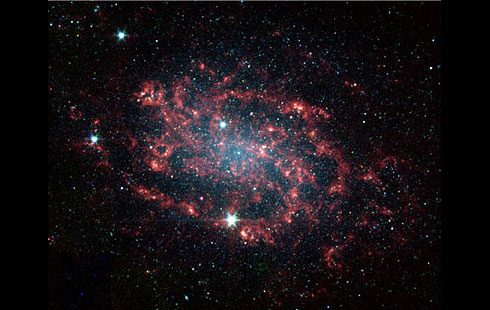 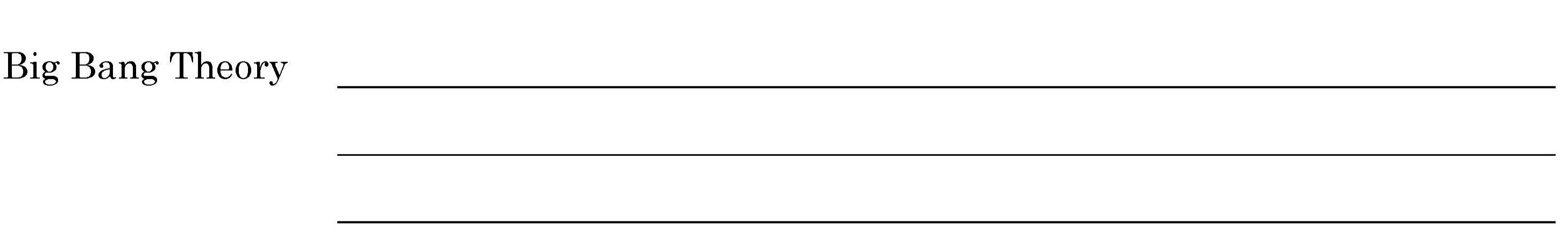 About 15 billion yrs ago a massive explosion took place and started the formation of the universe.
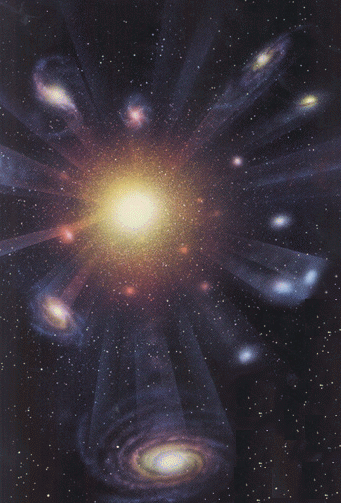 http://resources.schoolscience.co.uk/PPARC/bang/bang.htm
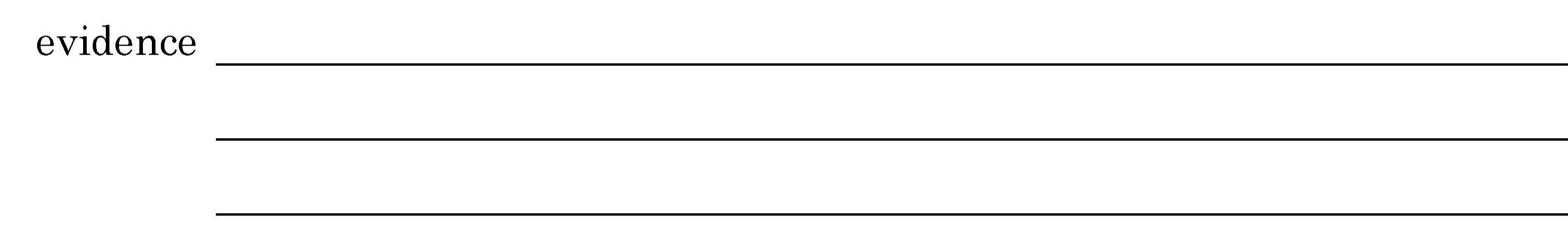 - The universe is expanding in every direction.
- Doppler Effect  → Red Shift
- Cosmic background radiation
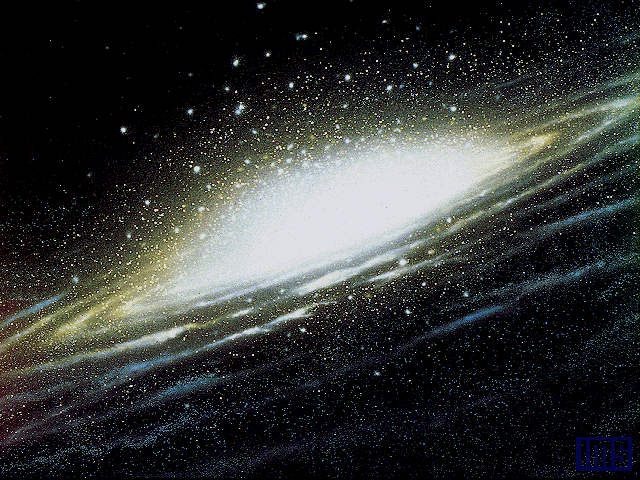 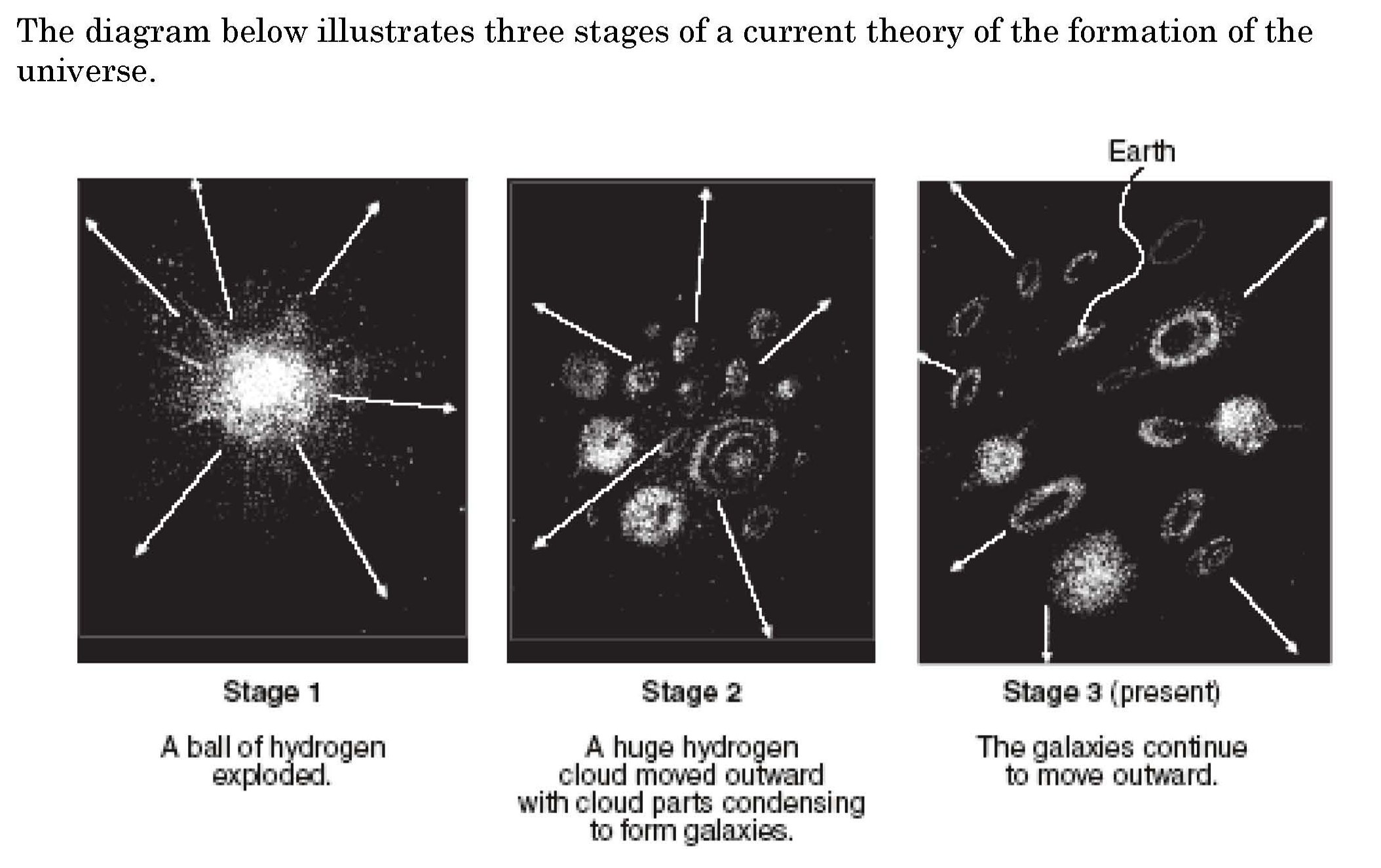 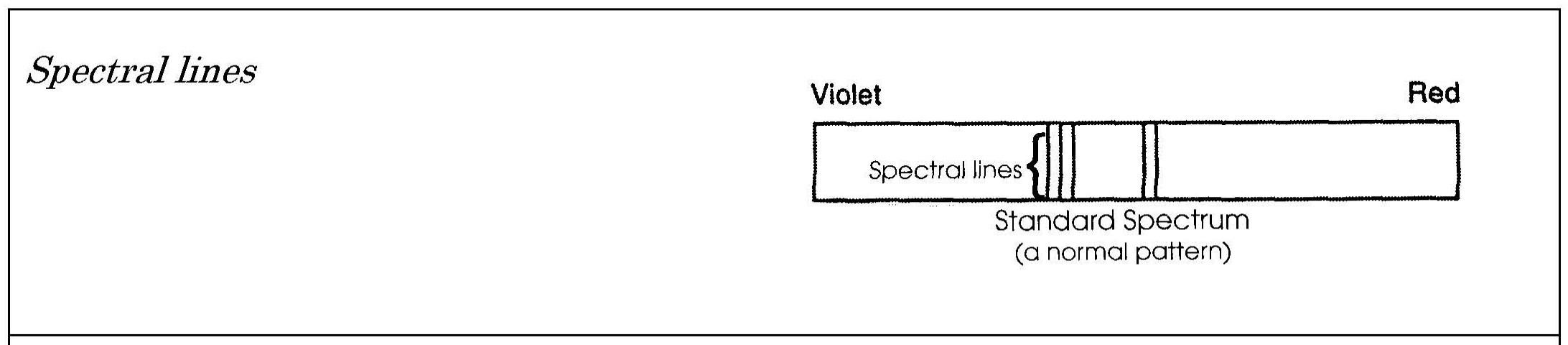 - The separation of different colors based on wavelength
- Why we have rainbows
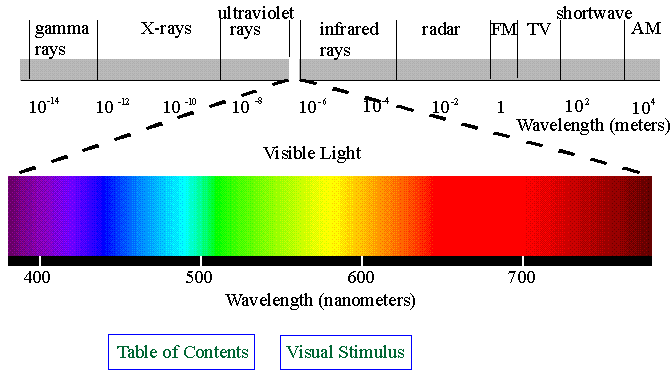 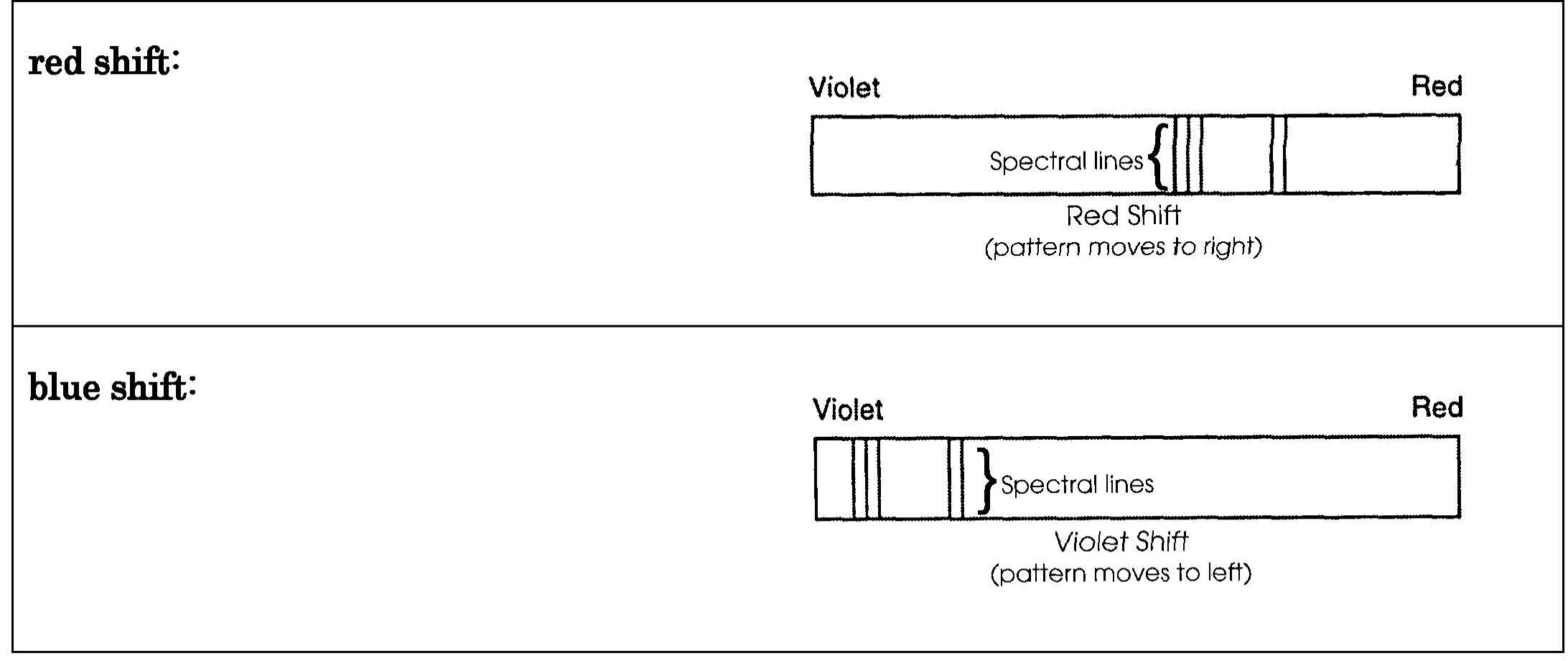 - Objects moving away cause by explosion of space
- Objects moving towards another object
Shifts in the Electromagnetic Spectrum
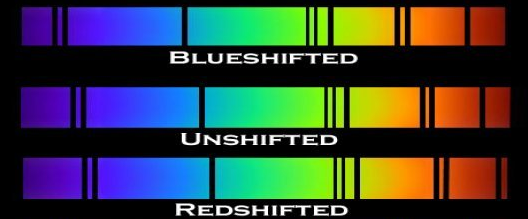 Red Shift = away
http://www.wwnorton.com/college/geo/egeo/flash/1_2.swf
http://www.colorado.edu/physics/2000/applets/doppler2.html
Blue Shift = toward